A direct relation between confinement and chiral symmetry breaking in temporally odd-number lattice QCD
Takahiro Doi (Kyoto University)
in collaboration with
	Hideo Suganuma (Kyoto Univesity)
	Takumi Iritani       (KEK)
Abstract:
  We derive an identity connecting Polyakov loop and Dirac modes in temporally 
odd-number lattice, where the temporal length is odd in lattice unit. 
This identity describes the relation between confinement and chiral symmetry breaking. 
From this identity, we conclude that there is no one-to-one correspondence between 
confinement and chiral symmetry breaking in QCD. 
  We have numerically confirmed this identity. Moreover, modifying Kogut-Susskind formalism for even lattice, we develop the method for spin-diagonalizing Dirac operator 
in the temporally odd-number lattice.
Lattice 2013 July 29, 2013, Mainz
Contents
Introduction
Quark Confinement(Confinement)
Chiral Symmetry Breaking(CSB)
 Previous Works
QCD phase transition at finite temperature
S. Gongyo, T. Iritani, H. Suganuma
Our Work
A Direct Relation between Polyakov loop and Dirac mode 
    in Temporally Odd Number Lattice
New Modified KS Formalism in Temporally Odd Number Lattice
Contents
Introduction
Quark Confinement(Confinement)
Chiral Symmetry Breaking(CSB)
 Previous Works
QCD phase transition at finite temperature
S. Gongyo, T. Iritani, H. Suganuma
Our Work
A Direct Relation between Polyakov loop and Dirac mode 
    in Temporally Odd Number Lattice
New Modified KS Formalism in Temporally Odd Number Lattice
Introduction – Quark confinement
Confinement : one cannot observe colored state                          (one quark, gluons, ・・・) 
	         one can observe only color-singlet states             (mesons, baryons, ・・・)
Polyakov loop : order parameter for quark deconfinement phase transition
	          in quenched approximation.
4(t)
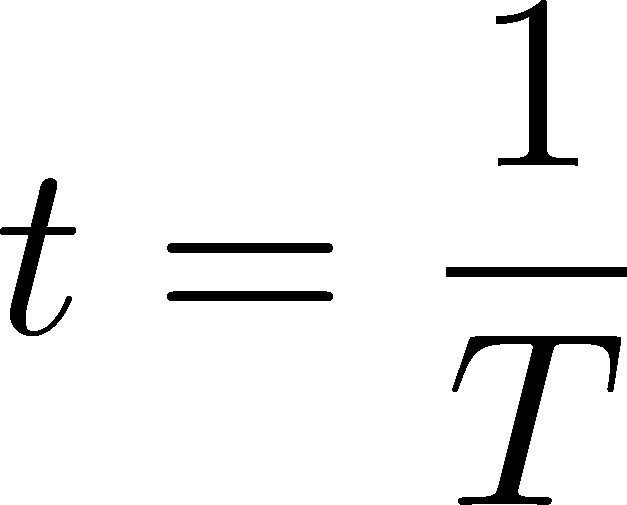 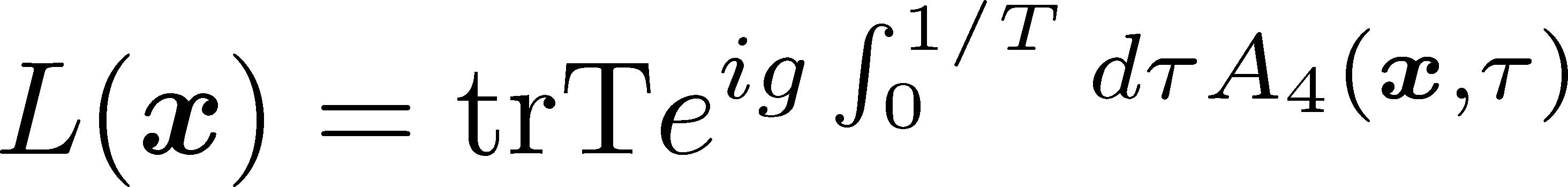 in continuum theory
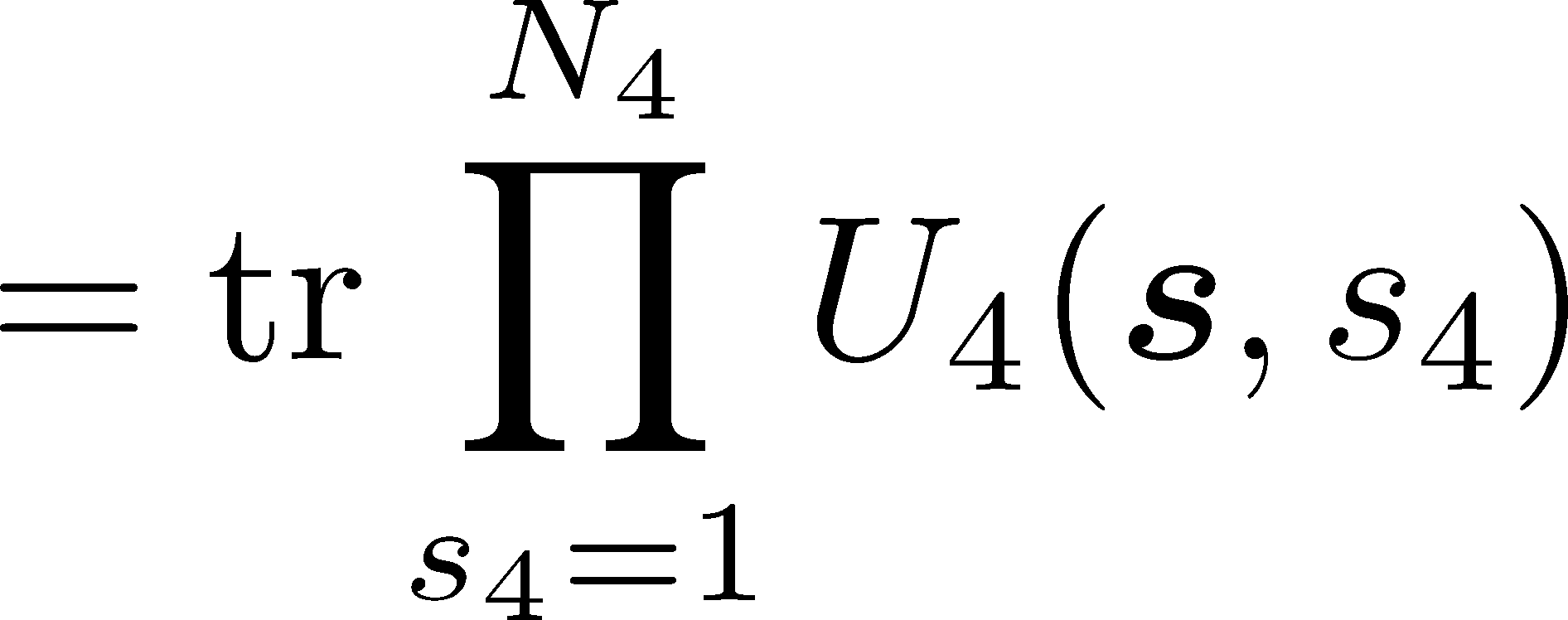 in lattice theory
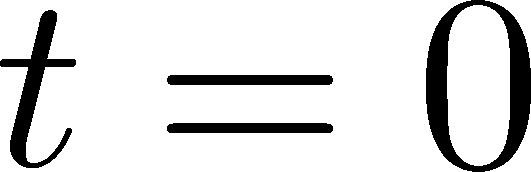 Finite temperature : 
periodic boundary condition for time direction
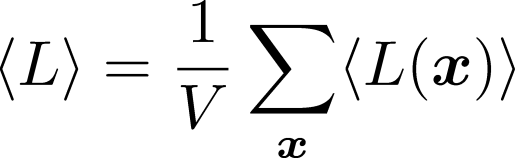 :Polyakov loop
:free energy of the system
  with a single heavy quark
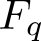 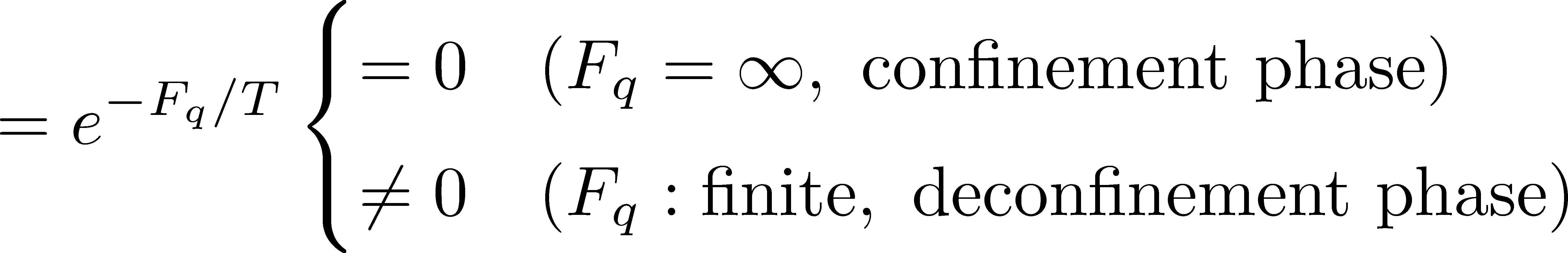 Introduction – Chiral Symmetry Breaking
・Chiral symmetry breaking : chiral symmetry is spontaneously broken
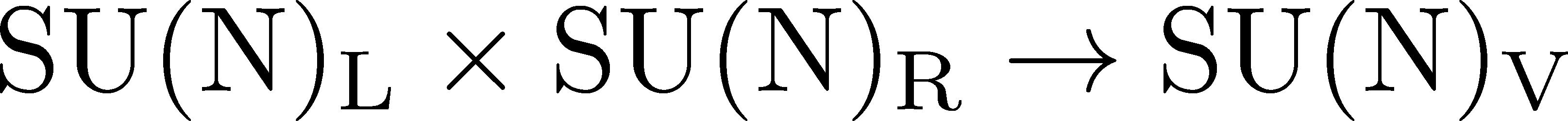 CSB
for example
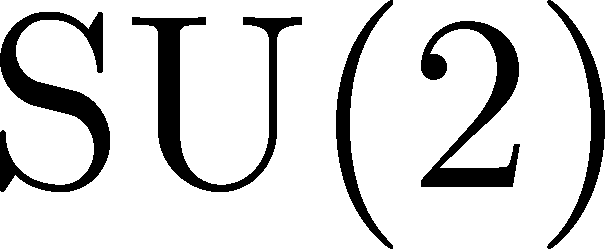 ・ u, d quarks get dynamical mass(constituent mass)
・ Pions appear as NG bosons
・Chiral condensate : order parameter for chiral phase transition
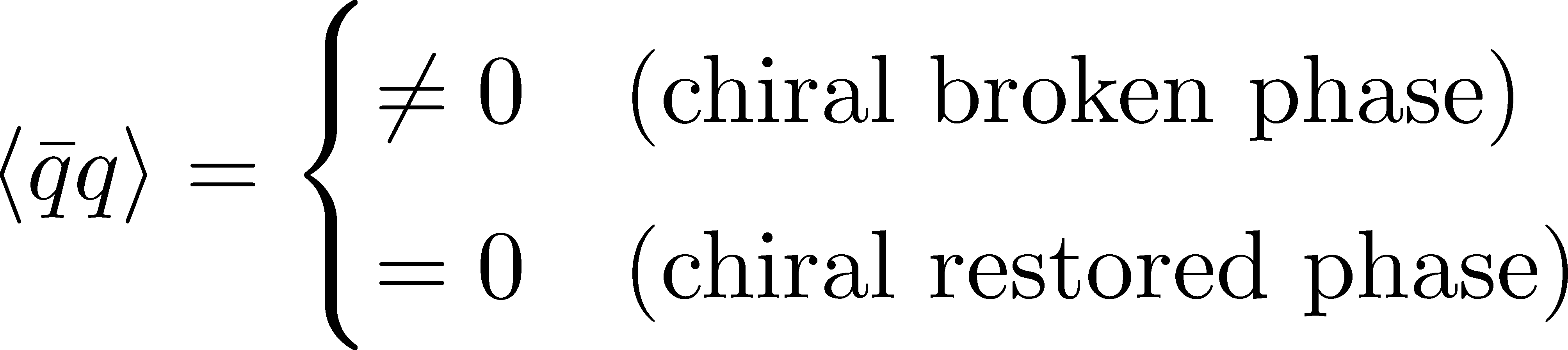 ・Banks-Casher relation
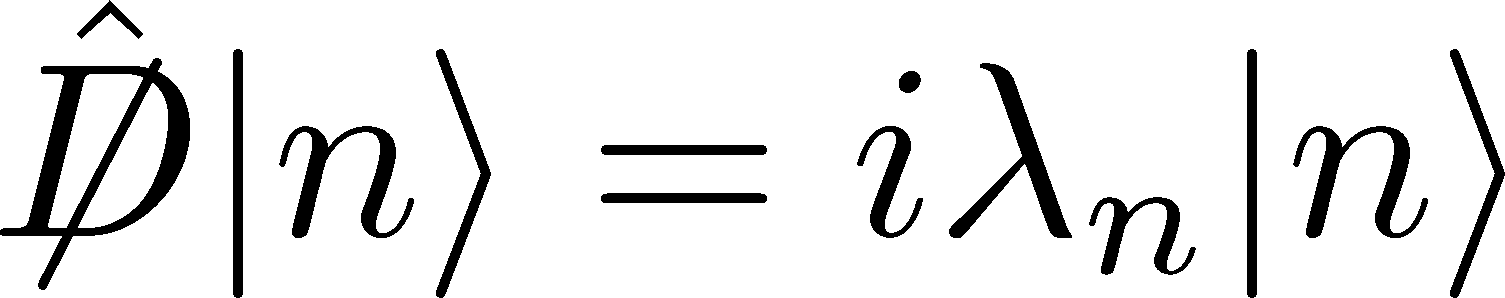 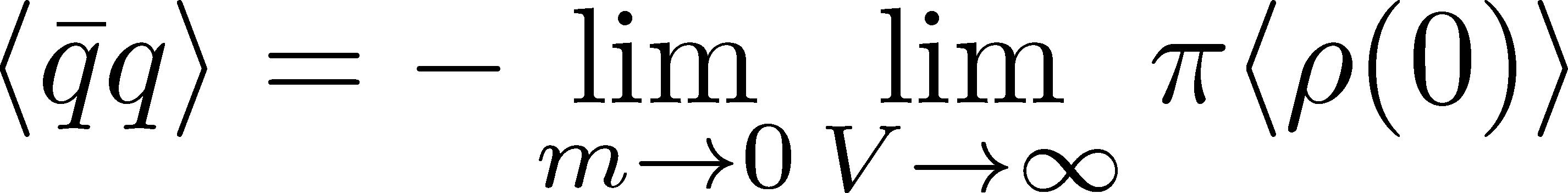 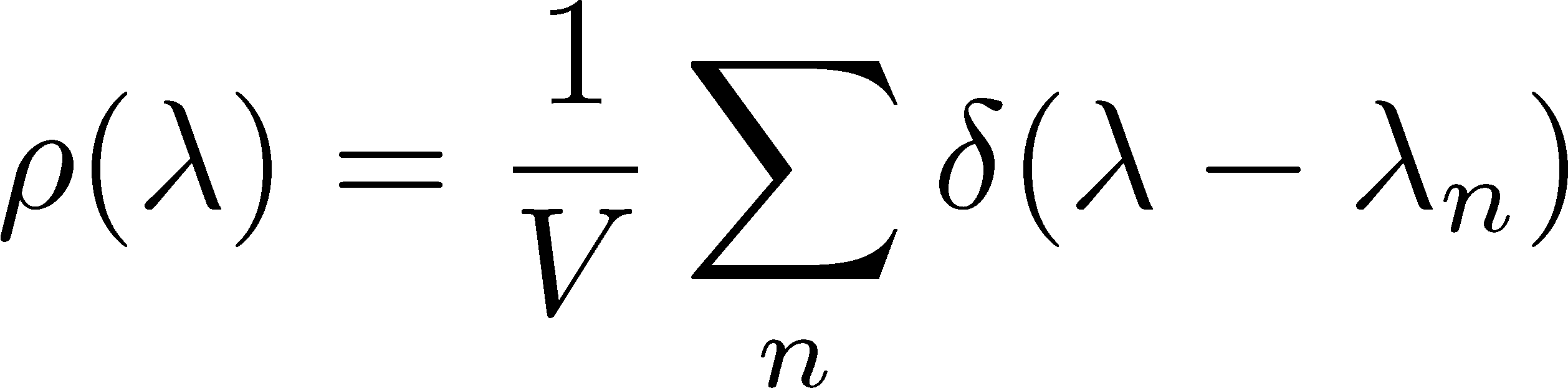 :Dirac eigenvalue density
Contents
Introduction
Quark Confinement(Confinement)
Chiral Symmetry Breaking(CSB)
 Previous Works
QCD phase transition at finite temperature
S. Gongyo, T. Iritani, H. Suganuma
Our Work
A Direct Relation between Polyakov loop and Dirac mode 
    in Temporally Odd Number Lattice
New Modified KS Formalism in Temporally Odd Number Lattice
QCD phase transition at finite temperature
F. Karsch, Lect. Notes Phys. 583, 209 (2002)
:Polyakovloop and it’s susceptibility
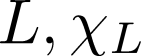 :chiral condensate and it’s susceptibility
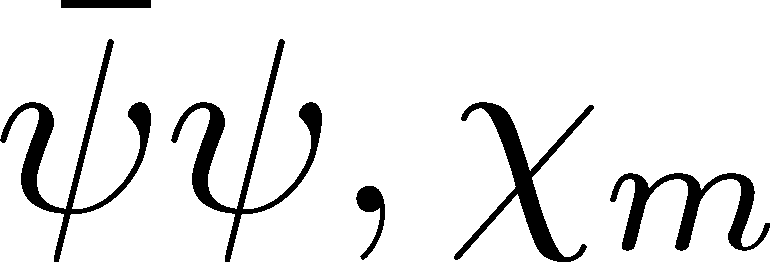 deconfinement transition
chiral transition
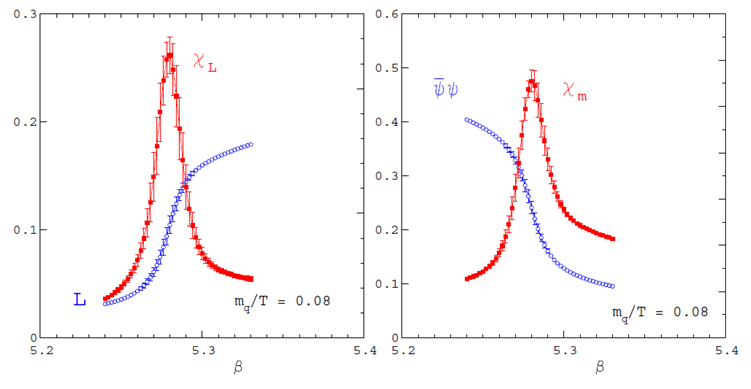 ・
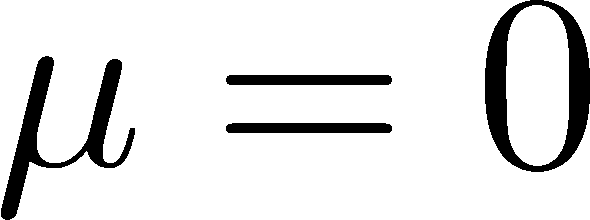 ・ two flavor QCD 
   with light quarks
Low T
High T
High T
Low T
QCD phase transition at finite temperature
F. Karsch, Lect. Notes Phys. 583, 209 (2002)
:Polyakovloop and it’s susceptibility
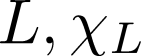 :chiral condensate and it’s susceptibility
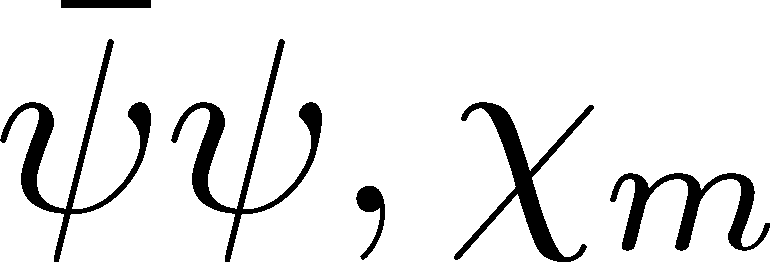 deconfinement transition
chiral transition
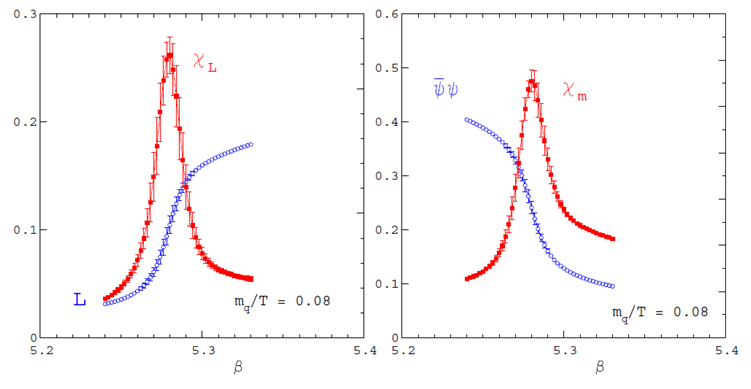 ・
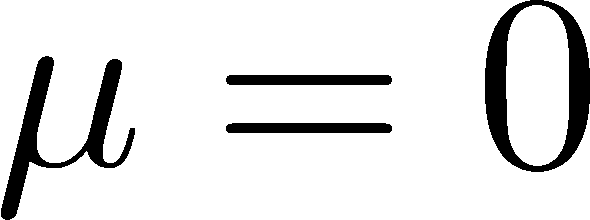 ・ two flavor QCD 
   with light quarks
We define critical temperature 
as the peak of susceptibility
Low T
High T
High T
Low T
These two phase transitions are strongly correlated(?)
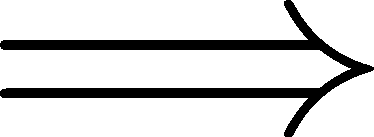 S. Gongyo, T. Iritani, H. Suganuma, PRD86 (2012) 034510
Confinement and Chiral Symmetry Breaking
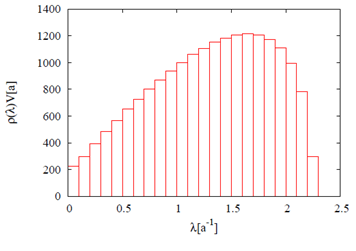 Dirac eigenvalue equation:
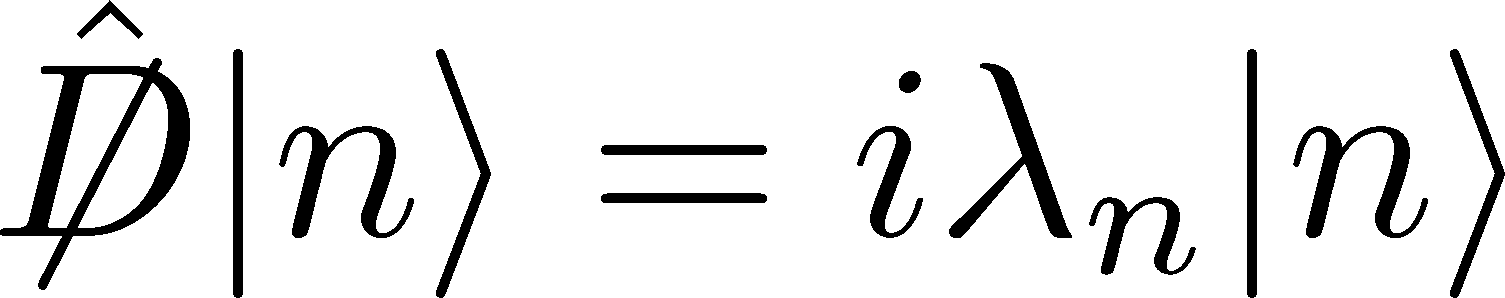 Dirac eigenmode:
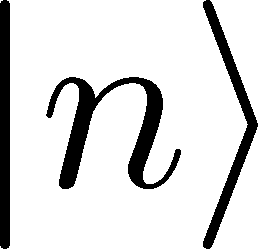 Dirac eigenvalue:
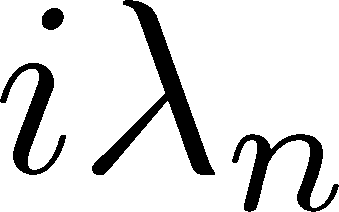 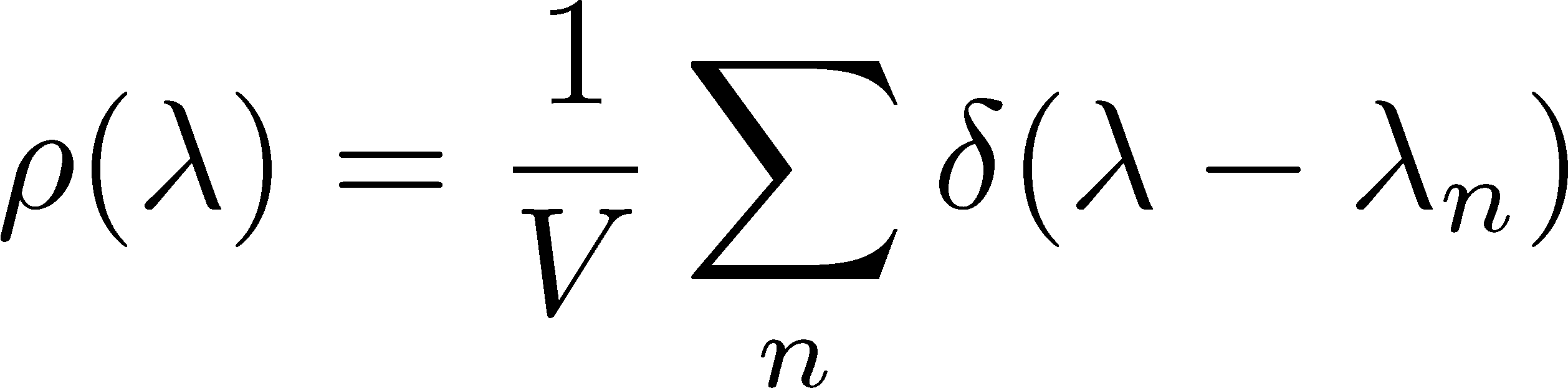 Dirac eigenvalue density:
Banks-Casher relation:
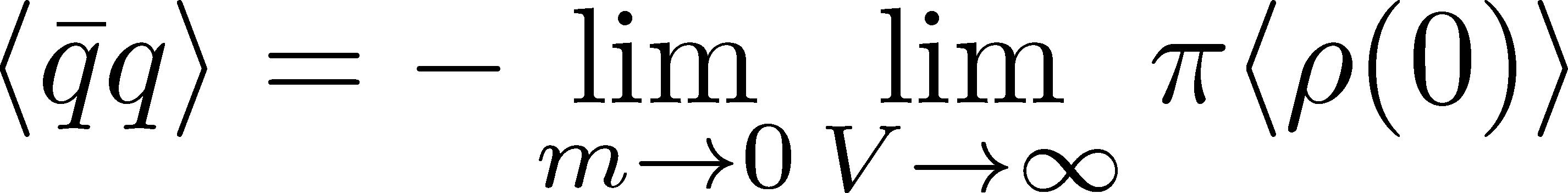 removing low-lying Dirac modes(Dirac IR cut)
removing the essence of CSB
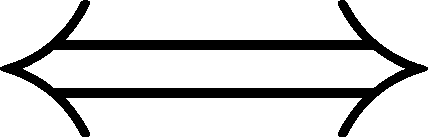 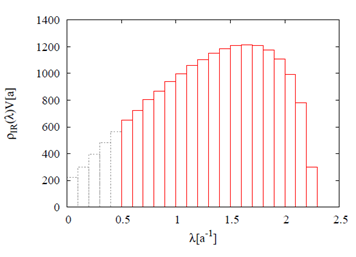 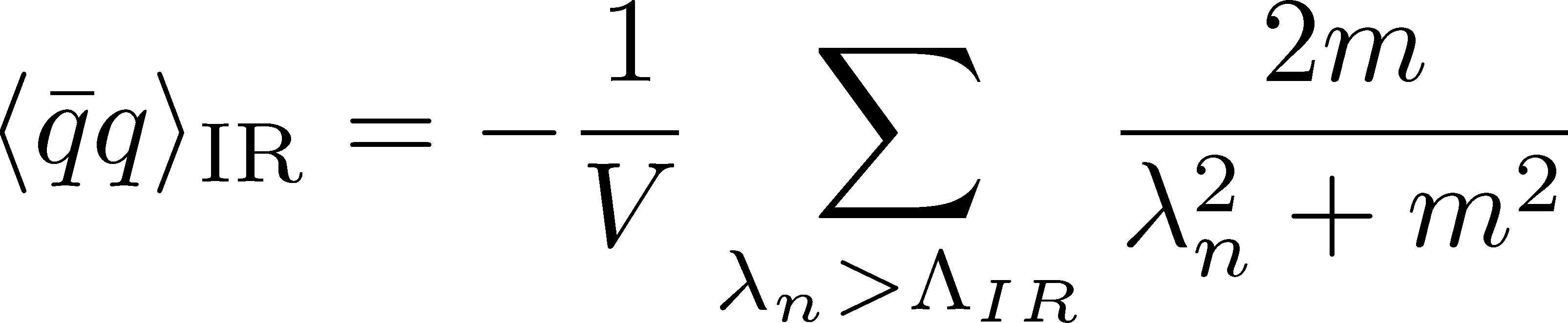 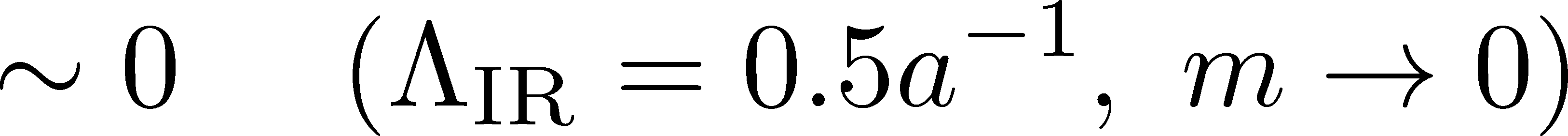 ※This formalism is manifestly gauge invariant.
Confinement and Chiral Symmetry Breaking
S. Gongyo, T. Iritani, H. Suganuma, PRD86 (2012) 034510
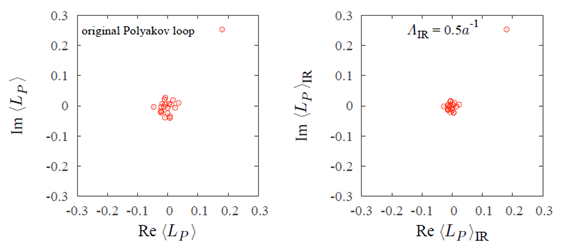 :Polyakov loop
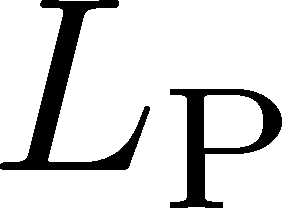 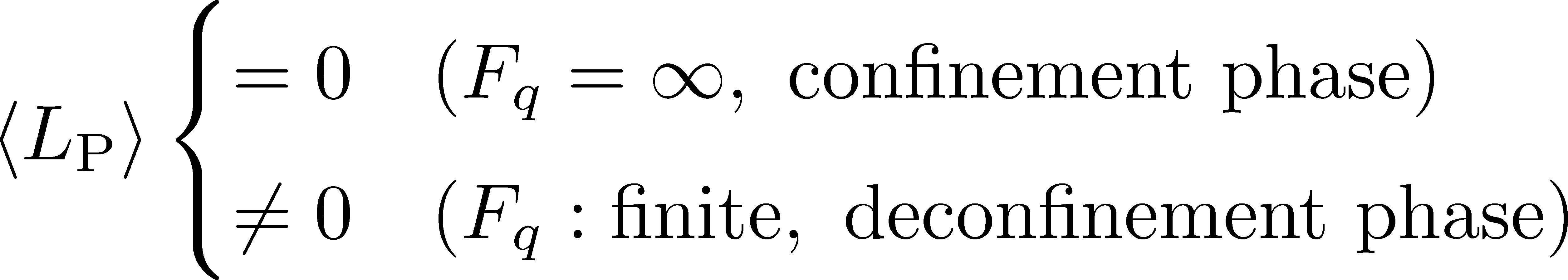 removing low-lying Dirac modes
After removing the essence of CSB, the confinement property is kept
one-to-one correspondence does not hold 
for confinement and chiral symmetry breaking in QCD.
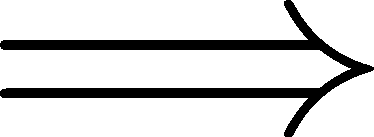 Contents
Introduction
Quark Confinement(Confinement)
Chiral Symmetry Breaking(CSB)
 Previous Works
QCD phase transition at finite temperature
S. Gongyo, T. Iritani, H. Suganuma
Our Work
A Direct Relation between Polyakov loop and Dirac mode 
    in Temporally Odd Number Lattice
New Modified KS Formalism in Temporally Odd Number Lattice
A Direct Relation between Polyakov loop and Dirac mode in Temporally Odd Number Lattice
H. Suganuma, T. Iritani, T. M. D.
(Previous presentation)
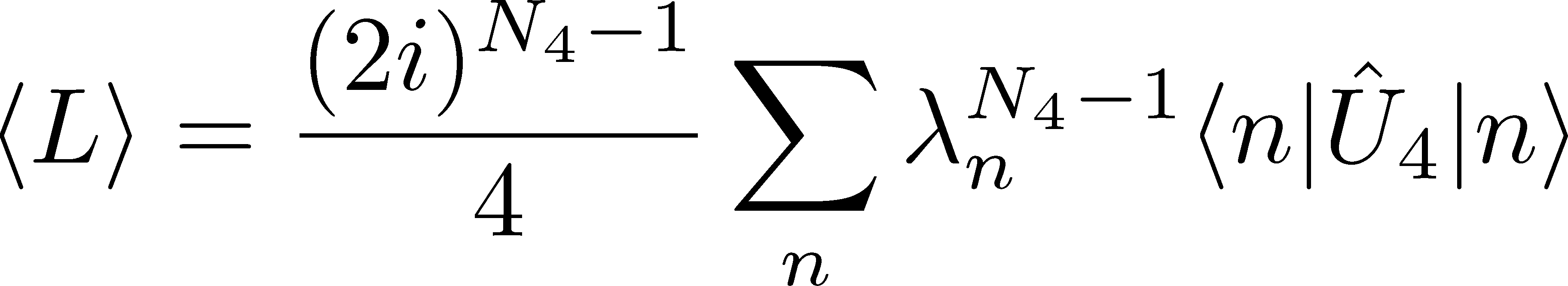 in temporally odd number lattice:
・・・(A)
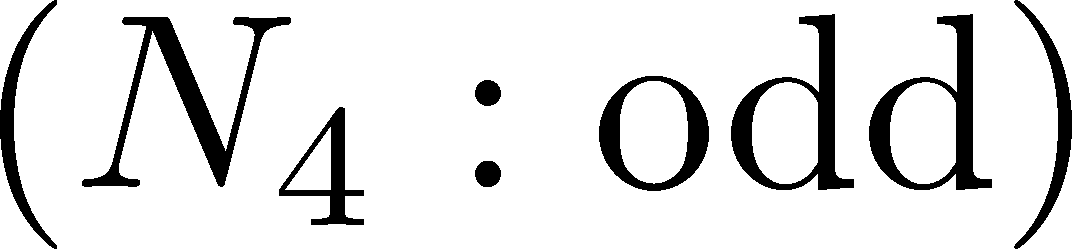 Polyakov loop :
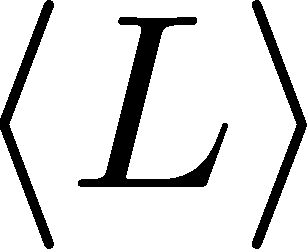 notation:
Dirac eigenmode :
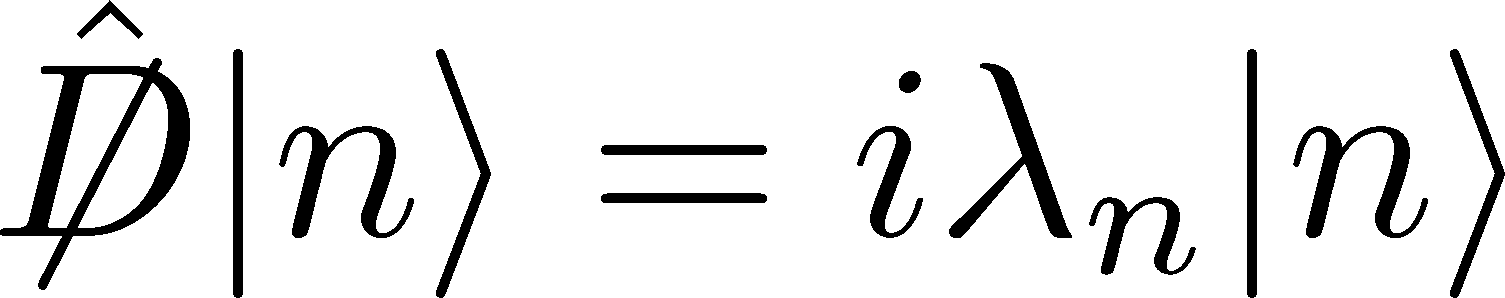 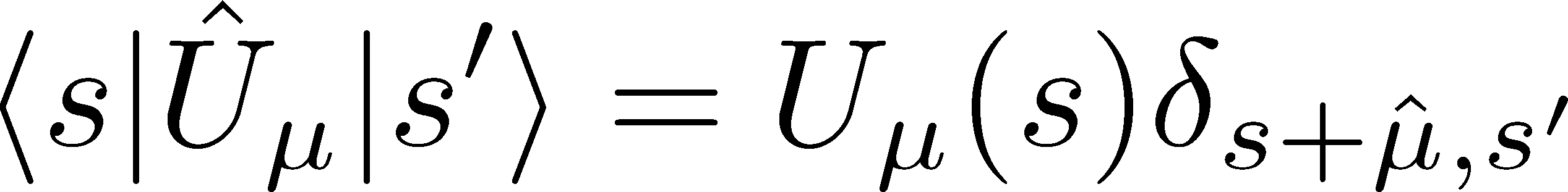 Link variable operator :
・Dirac zero modes are important for CSB (Banks-Casher relation)
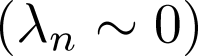 ・Dirac zero modes have little contribution to Polyakov loop
The relation between Confinement and CSB is not one-to-one correspondence in QCD.
This conclusion agrees with the previous work by Gongyo, Iritani, Suganuma.
Numerical Confirmation of Analytical Relation (A)
Numerical confirmation of this relation is important.
notation and 
coordinate representation
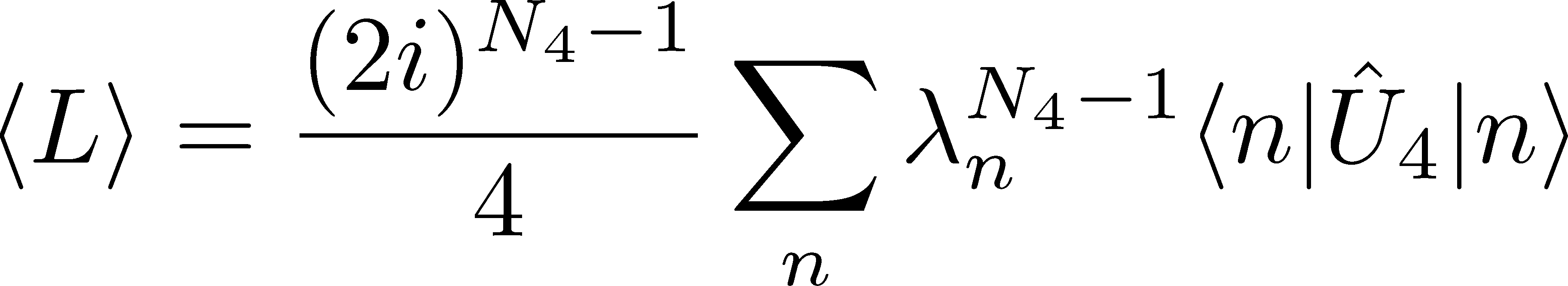 ・・・(A)
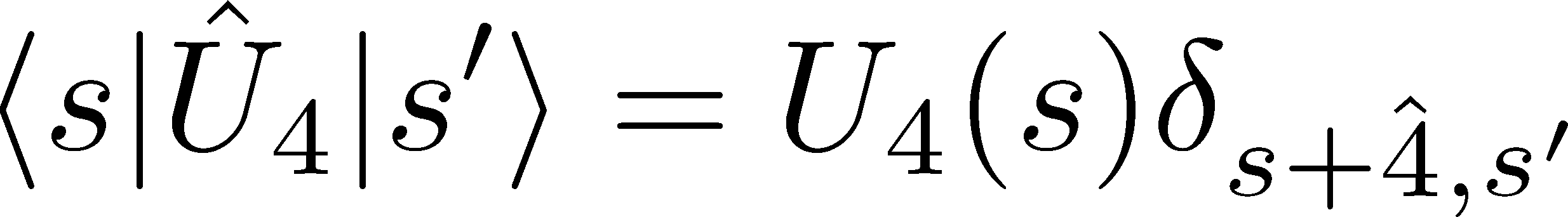 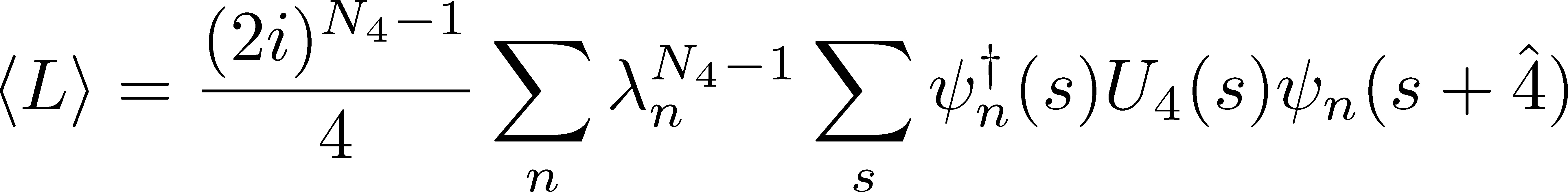 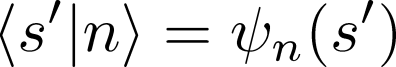 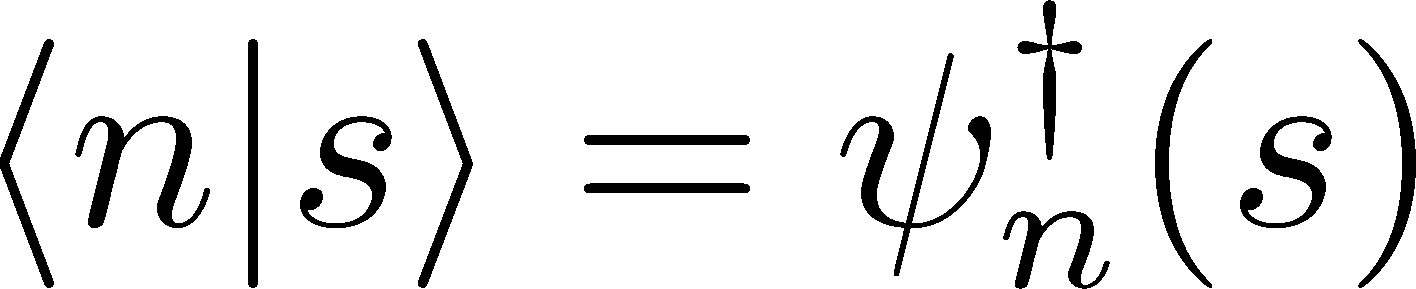 *This formalism is gauge invariant.
: easily obtained
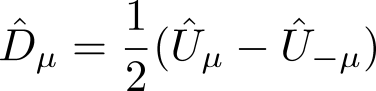 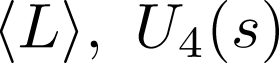 :are determined from
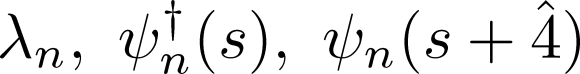 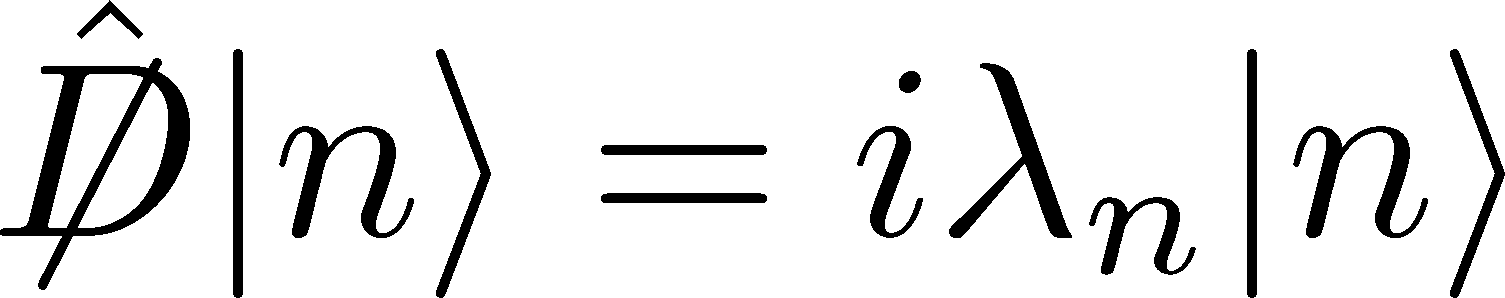 : site
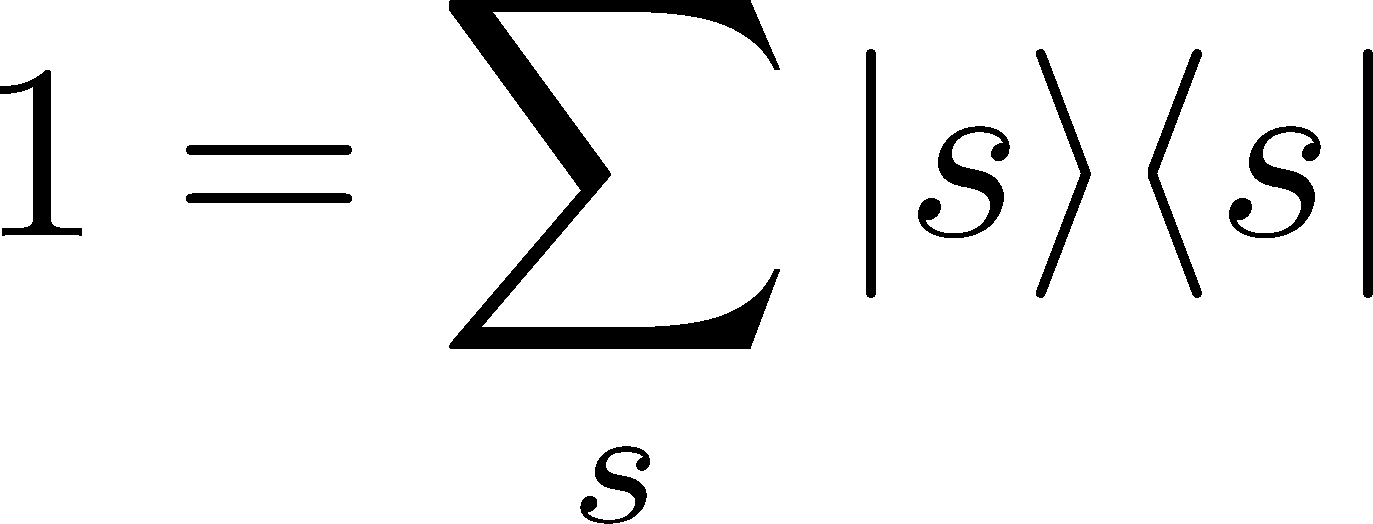 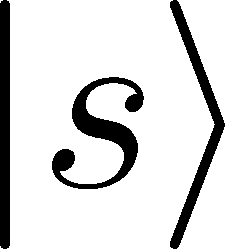 explicit form of the Dirac eigenvalue equation
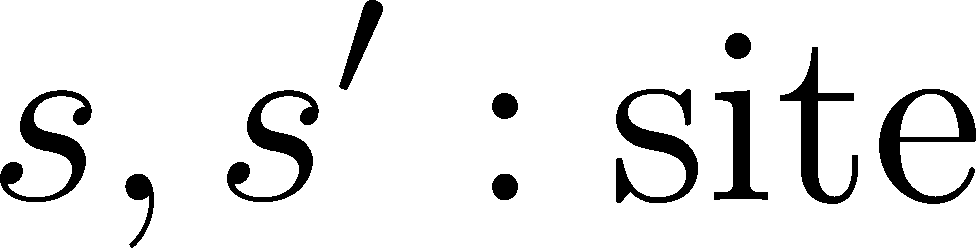 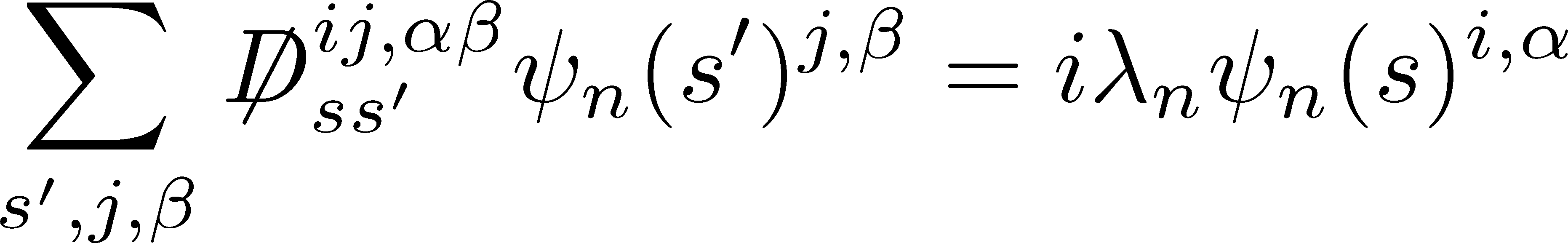 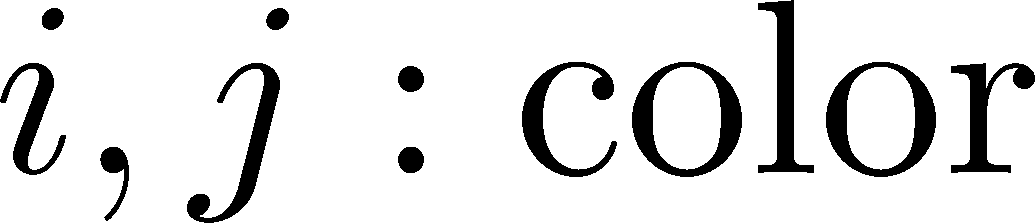 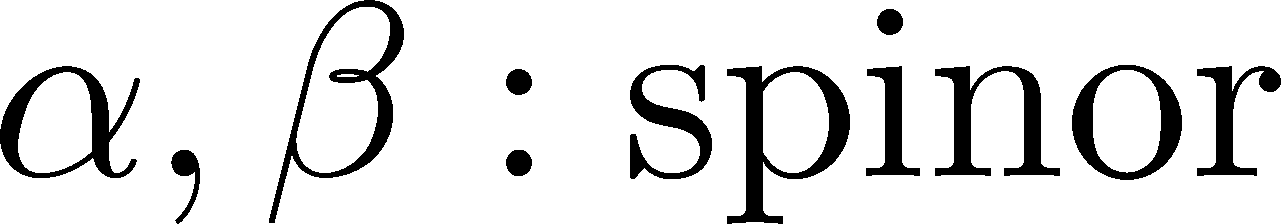 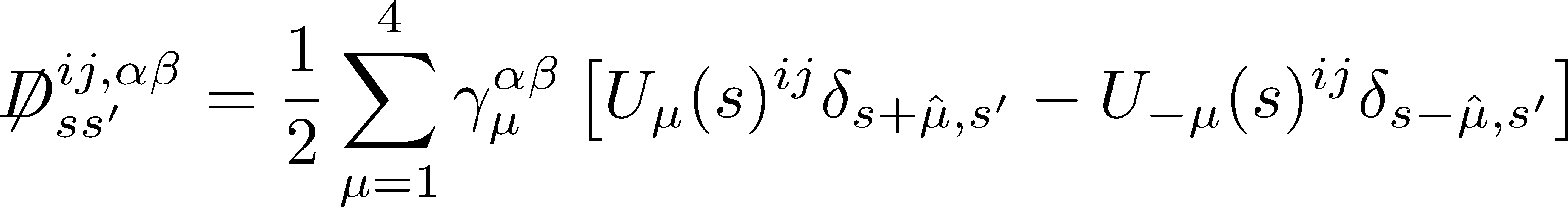 where
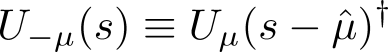 Kogut-Susskind (KS) Formalism
explicit form of the Dirac eigenvalue equation
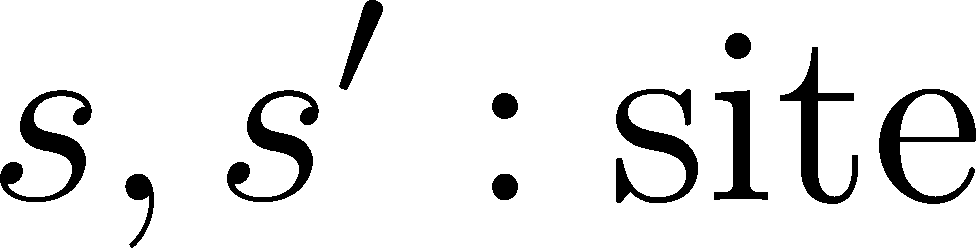 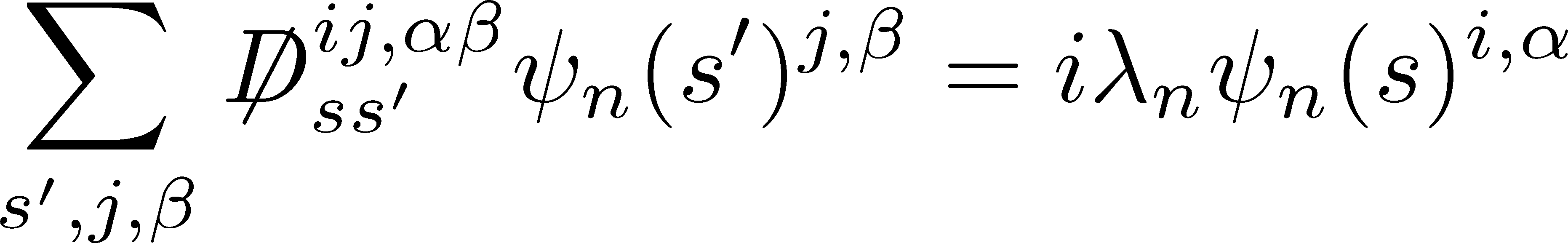 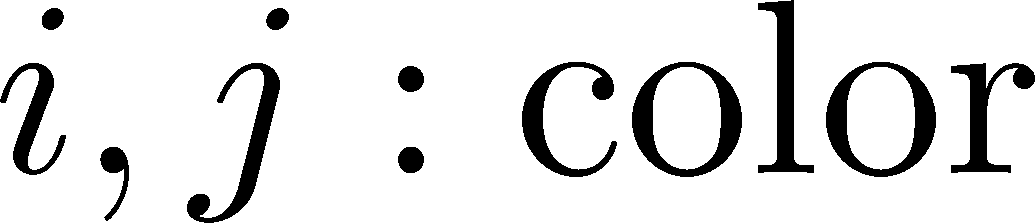 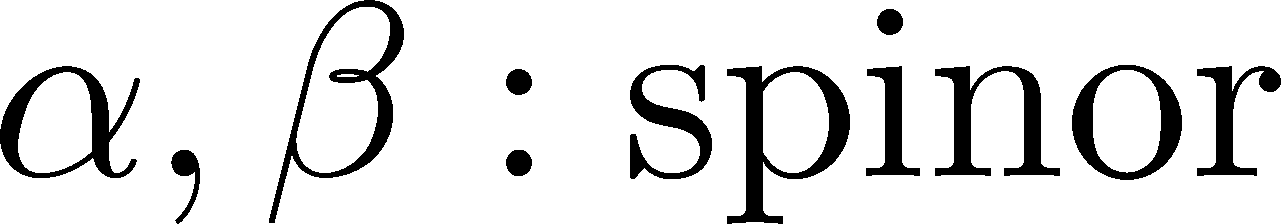 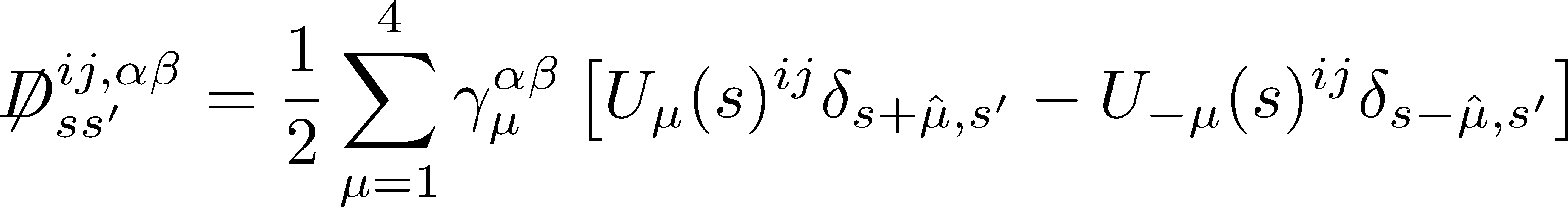 where
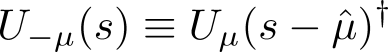 In solving Dirac eigenvalue equation, to reduce the calculation without any approximation, 
We want to use KS formalism.
However, In temporally odd number lattice, KS formalism is not available directly.
We developed new modified KS formalism applicable to temporally odd number lattice.
Kogut-Susskind (KS) Formalism  Even Lattice
J. B. Kogut and L. Susskind(1975)
S. Gongyo, T. Iritani, H. Suganuma(2012)
(lattice size) : even   ←  “even lattice”
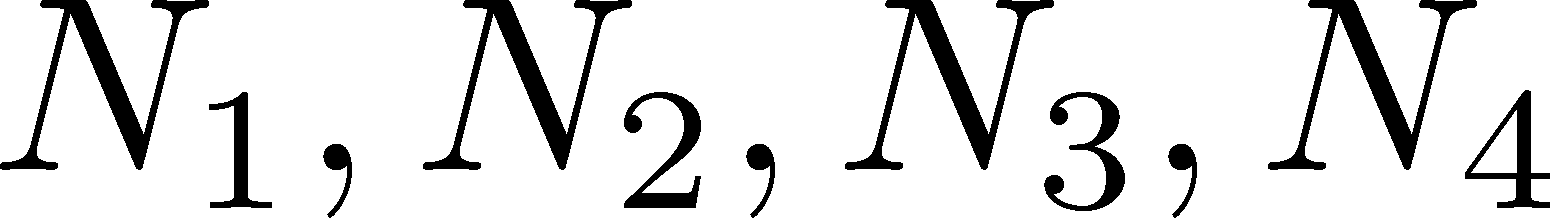 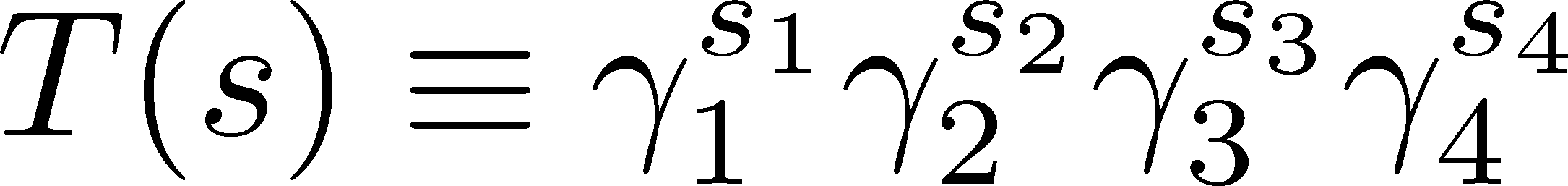 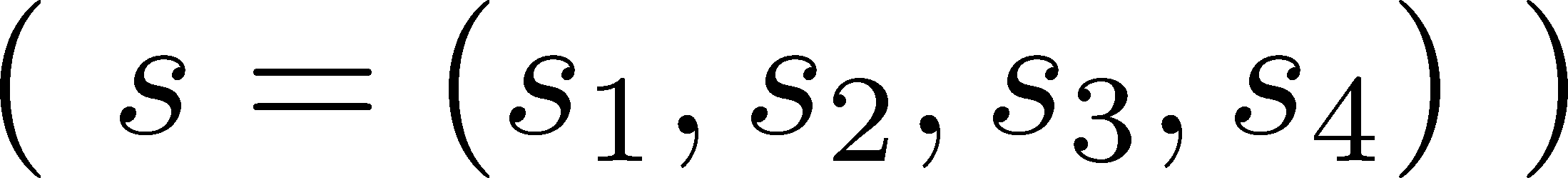 : all gamma matrices are diagonalized
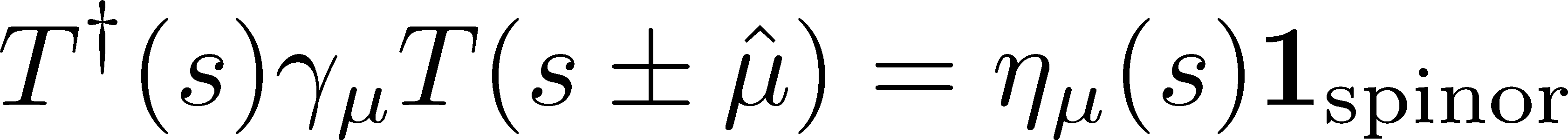 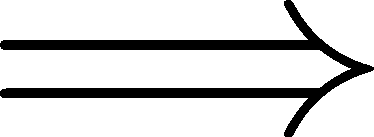 staggered phase:
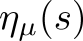 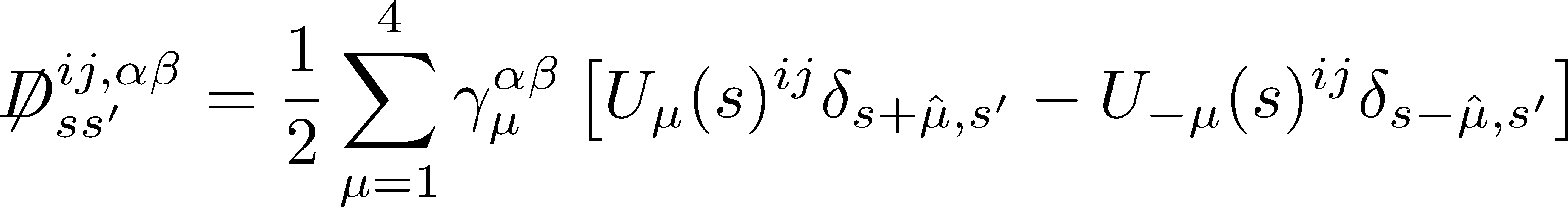 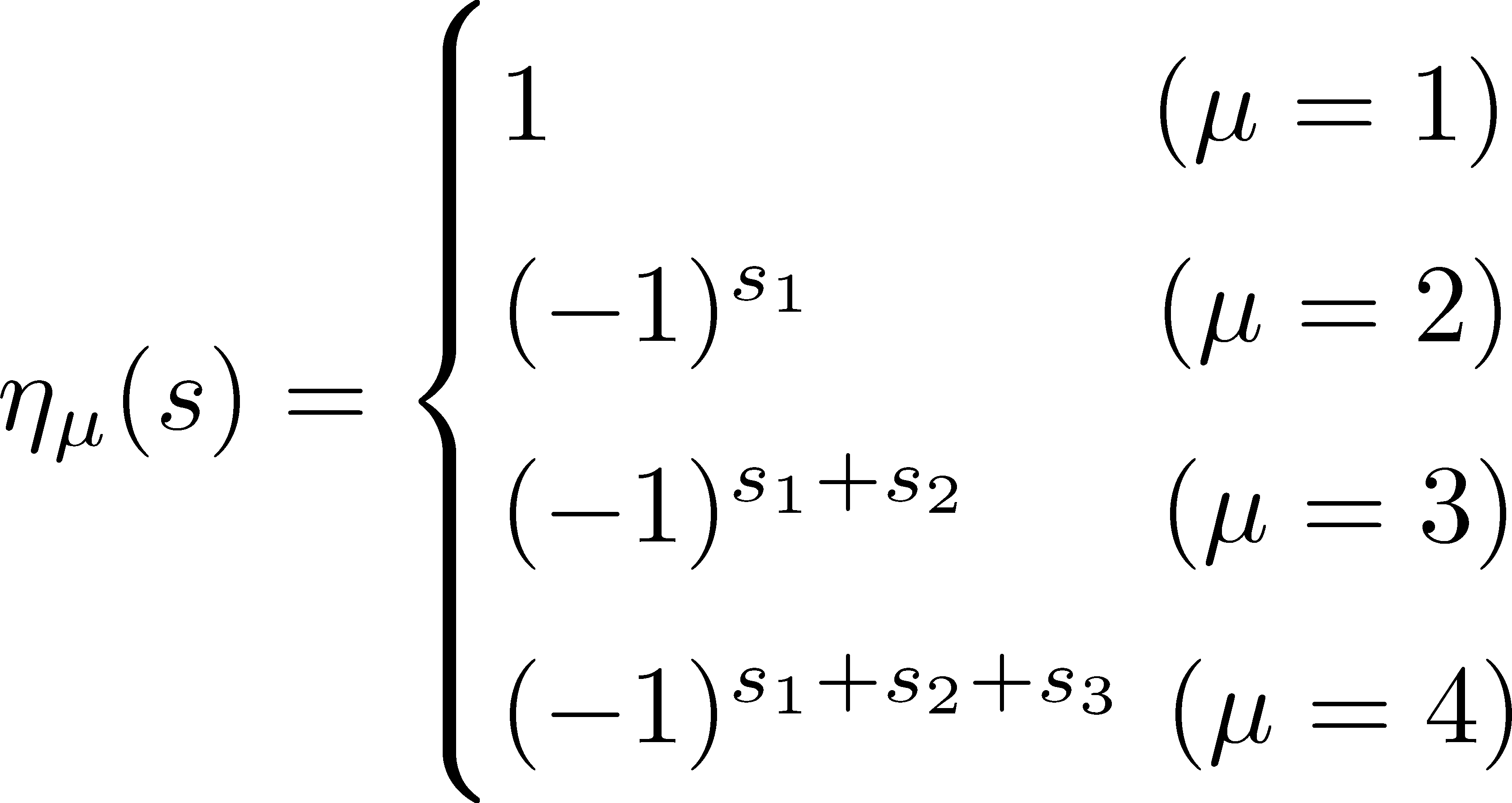 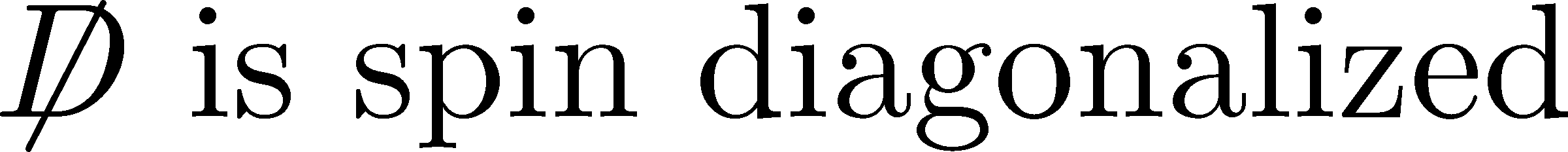 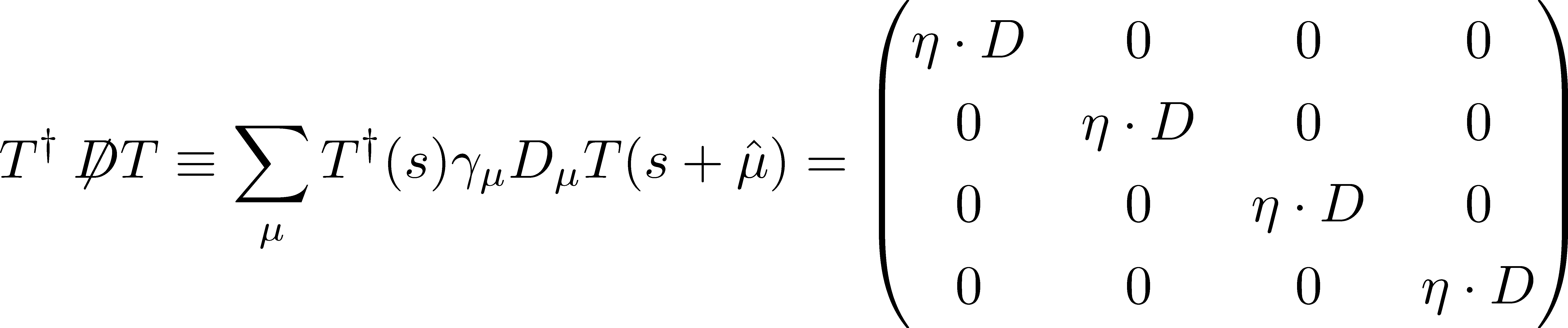 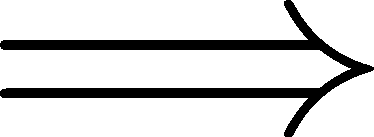 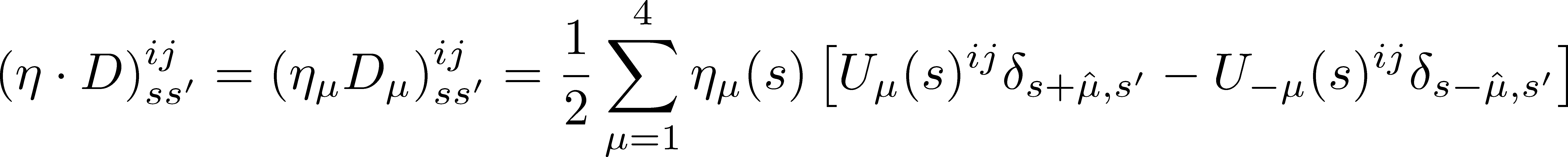 where KS Dirac  operator
Kogut-Susskind (KS) Formalism   Even Lattice
J. B. Kogut and L. Susskind(1975)
S. Gongyo, T. Iritani, H. Suganuma(2012)
: even
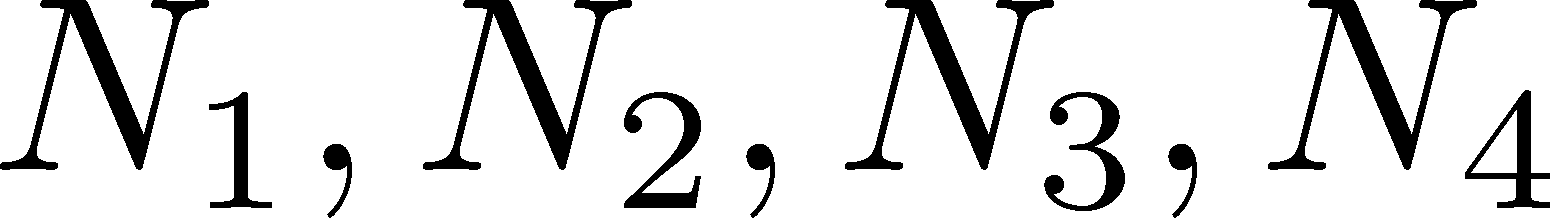 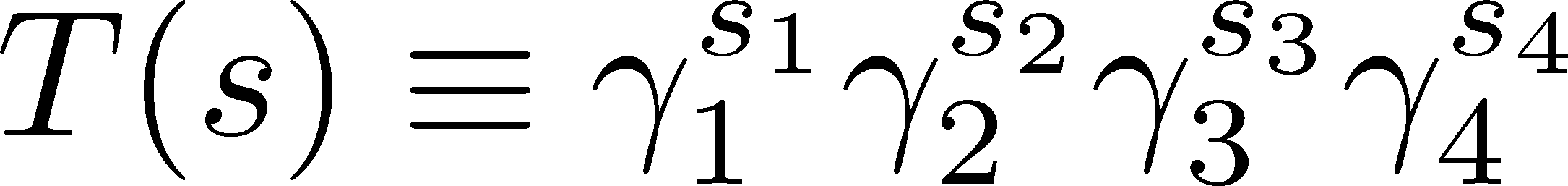 explicit form of the reduced Dirac eigenvalue equation
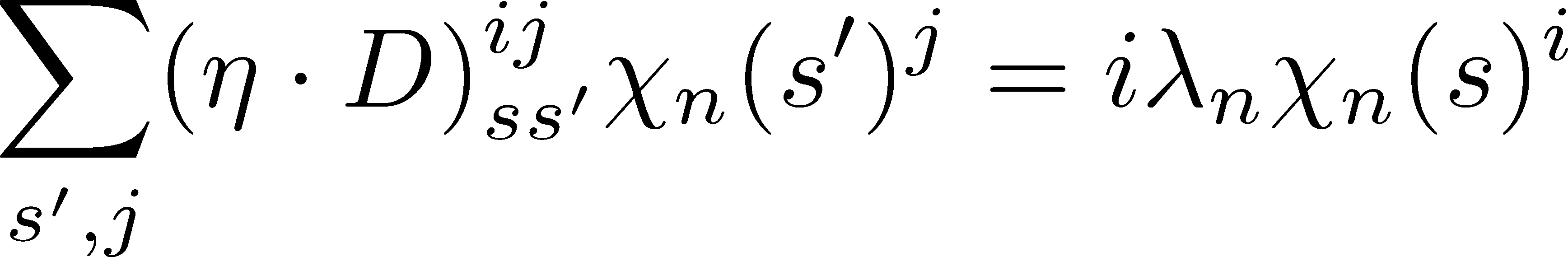 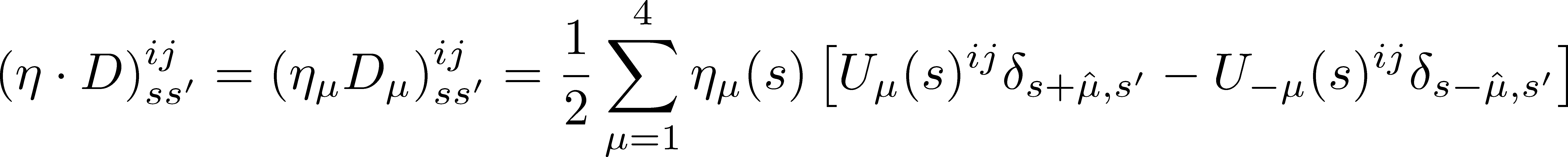 where
don't have spinor index
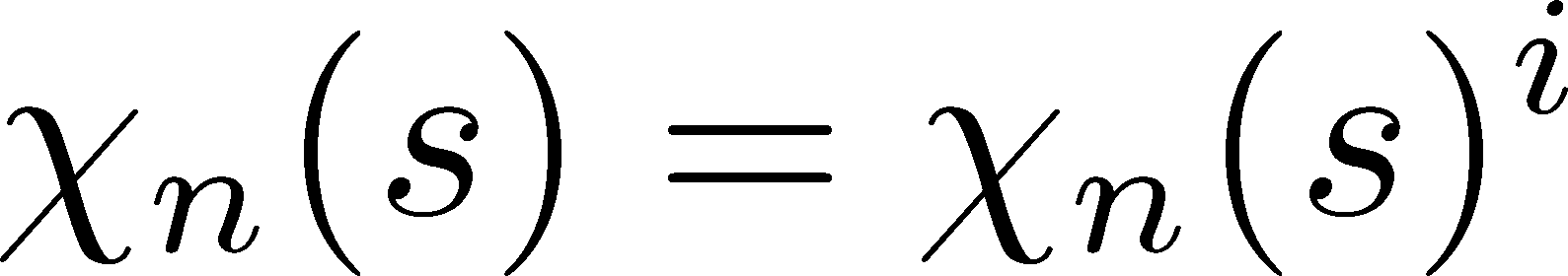 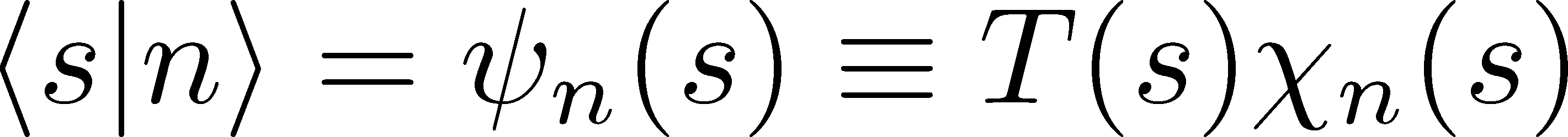 ※This method is available only in even lattice.
periodic boundary condition
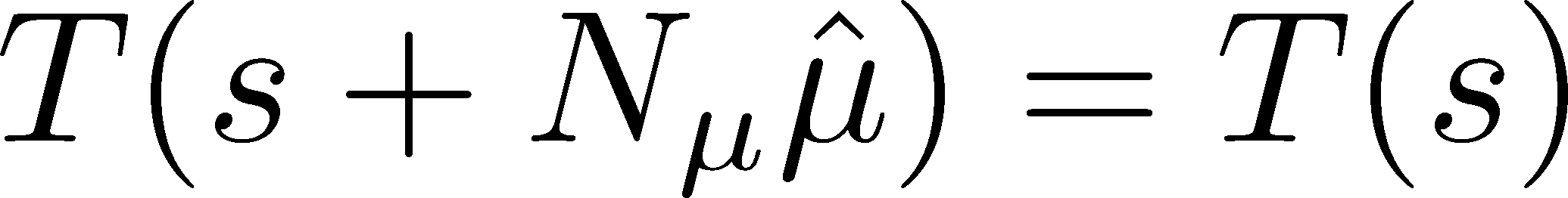 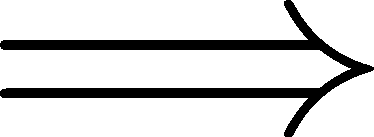 This requirement is satisfied only in even lattice.
for example
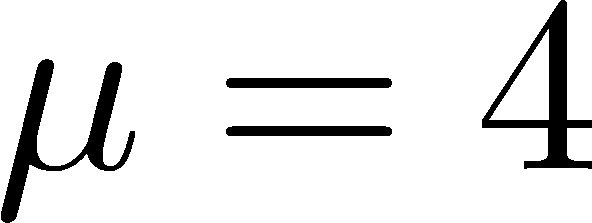 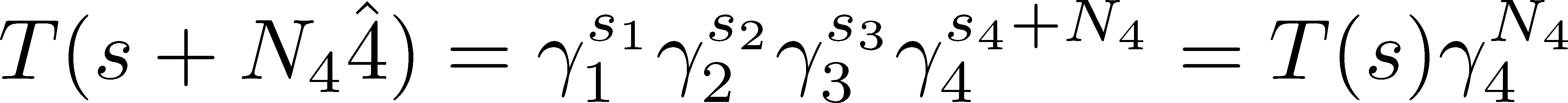 New Modified KS Formalism Temporally Odd Number Lattice
case of even lattice
: even
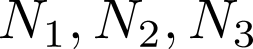 ←  “temporally odd-number lattice”
: even
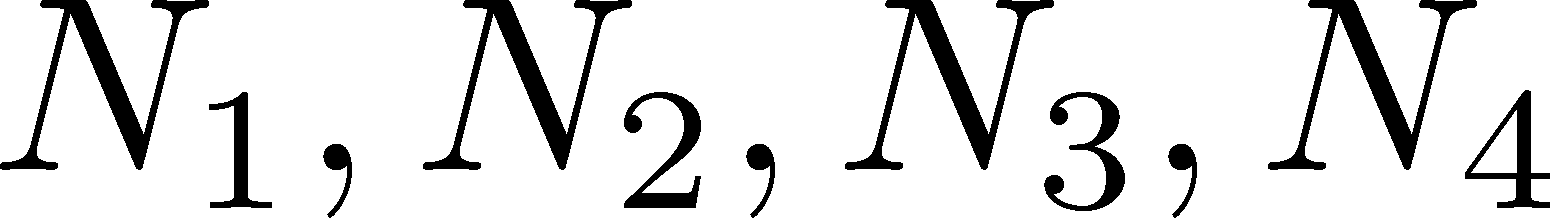 : odd
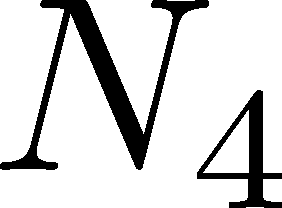 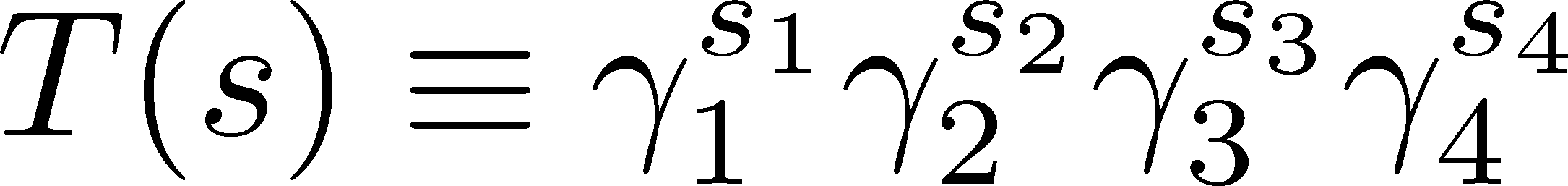 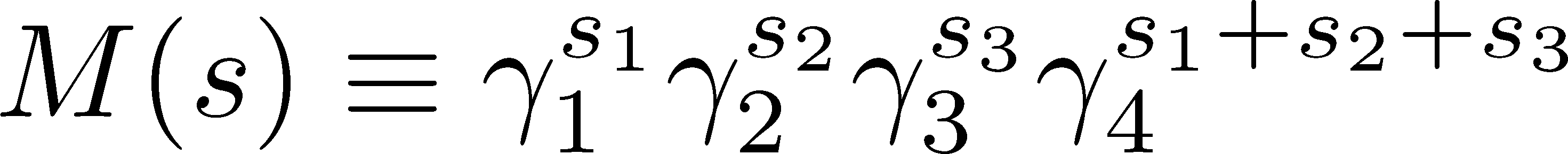 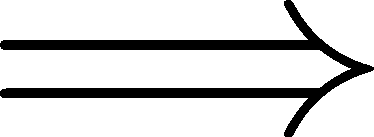 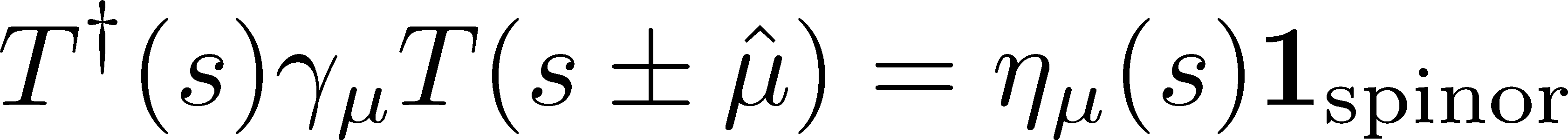 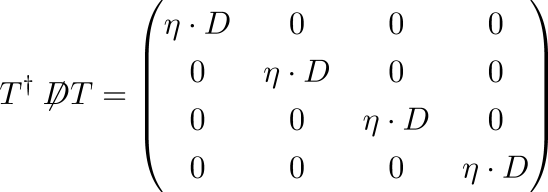 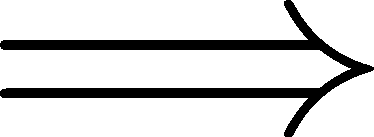 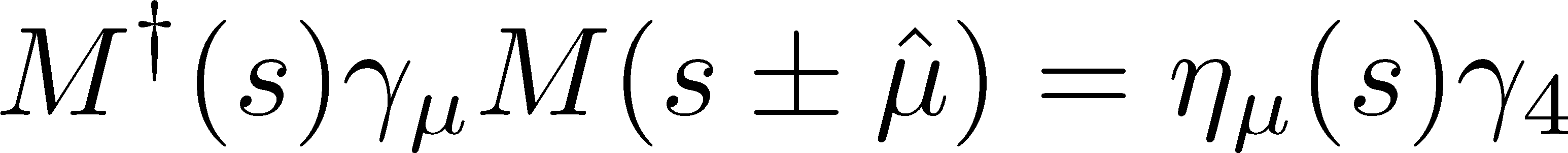 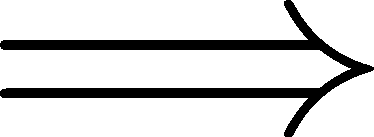 We use Dirac representation(     is diagonalized)
staggered phase:
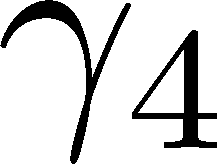 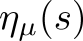 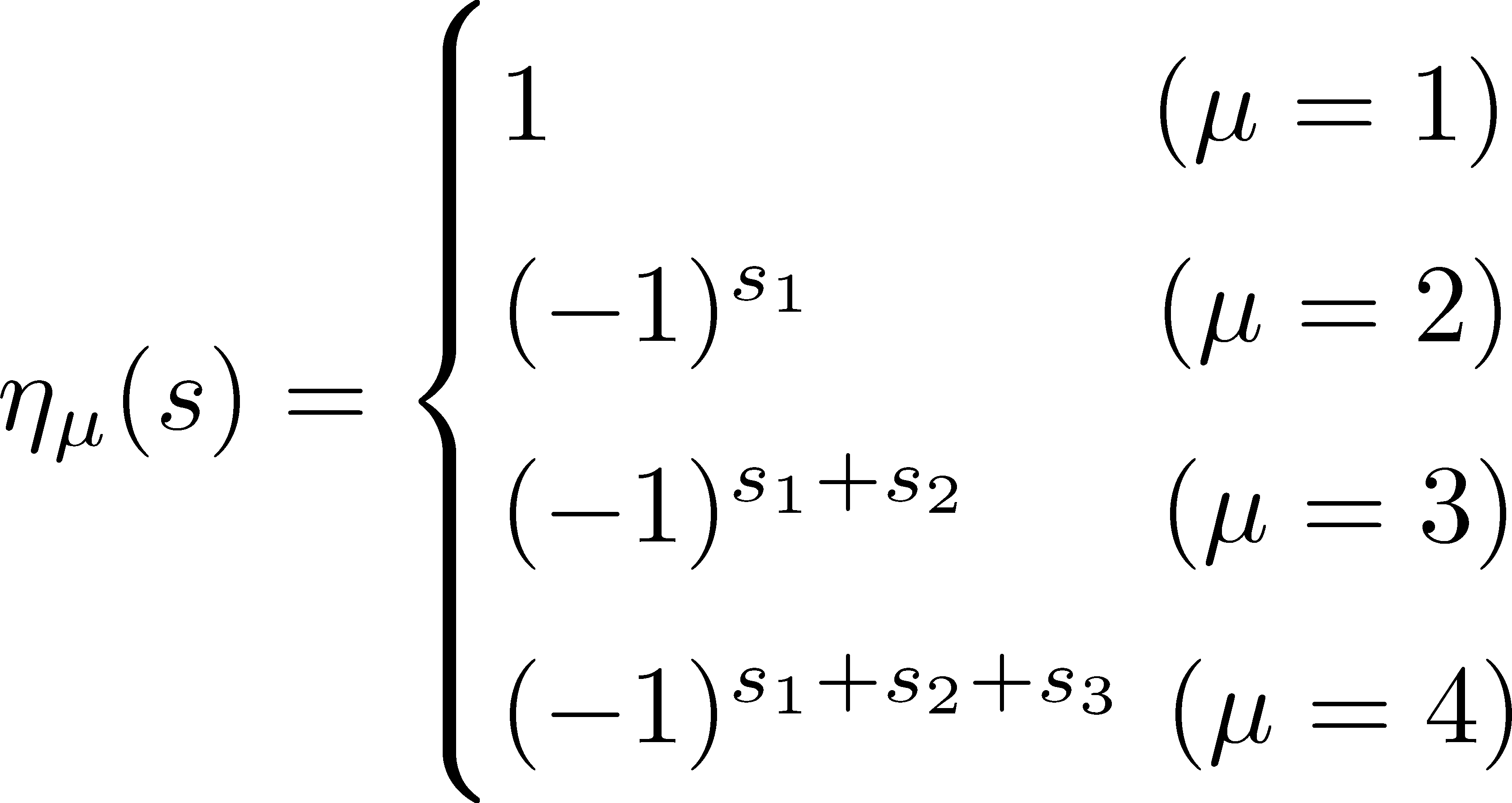 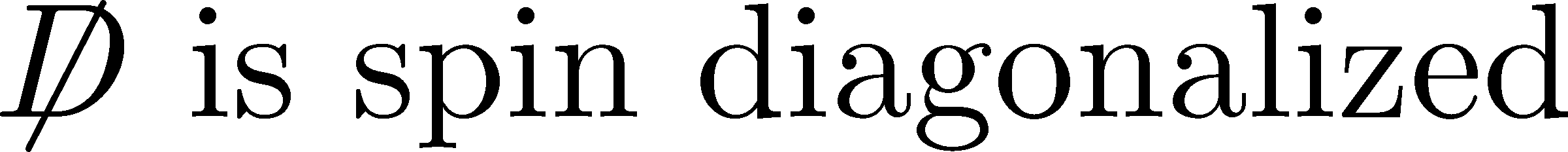 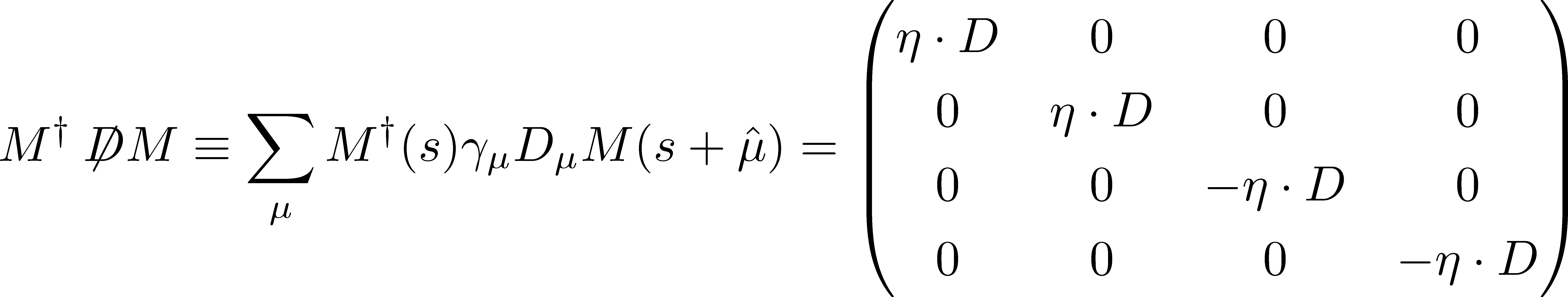 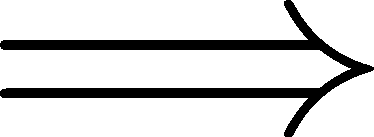 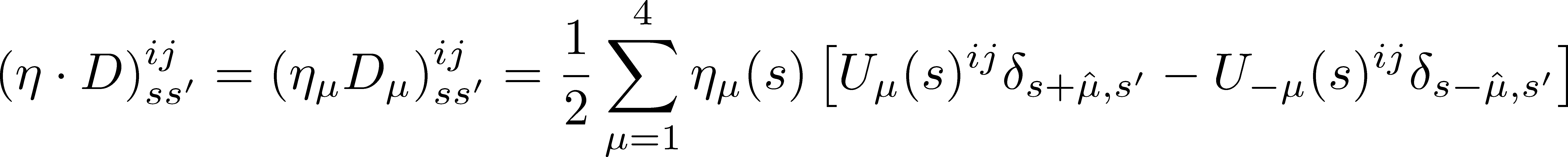 where
New Modified KS Formalism Temporally Odd Number Lattice
: even
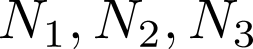 : odd
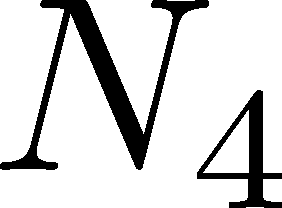 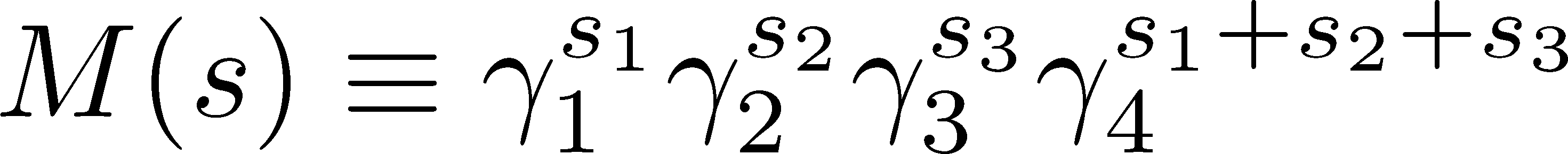 explicit form of the reduced Dirac eigenvalue equation
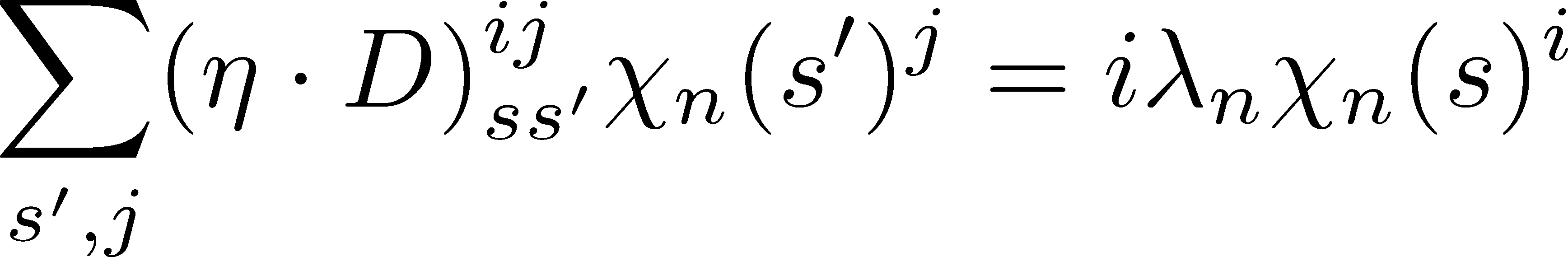 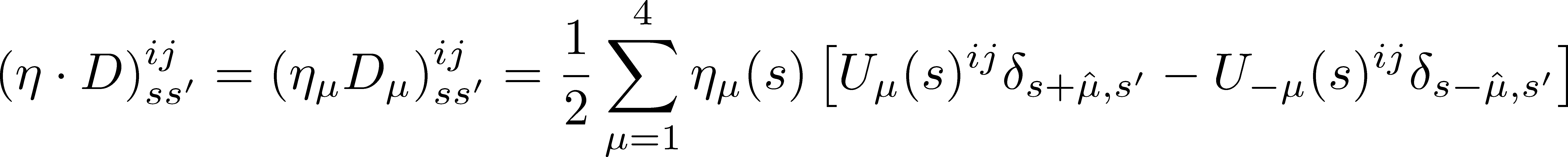 where
don't have spinor index
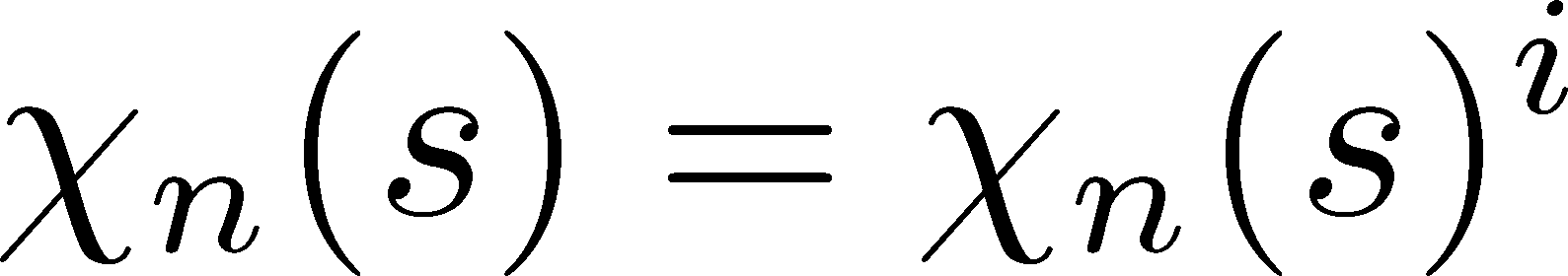 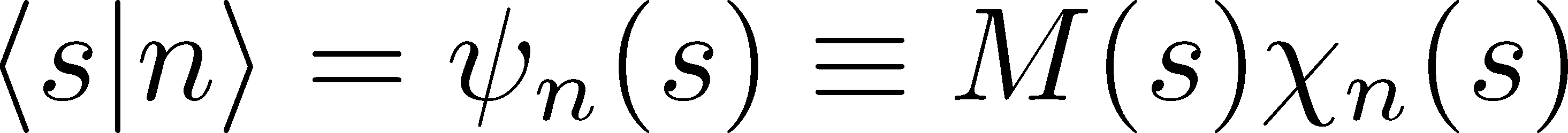 This method is available in temporally odd number lattice.
periodic boundary condition
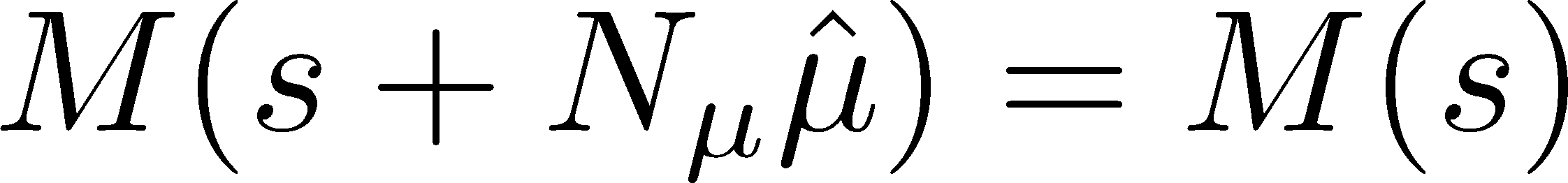 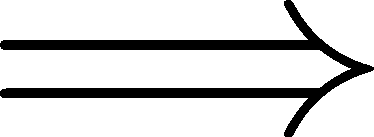 This requirement is satisfied in odd lattice.
*If Not using this method, results are same.
Relation between Dirac eigenmode and KS Dirac eigenmode
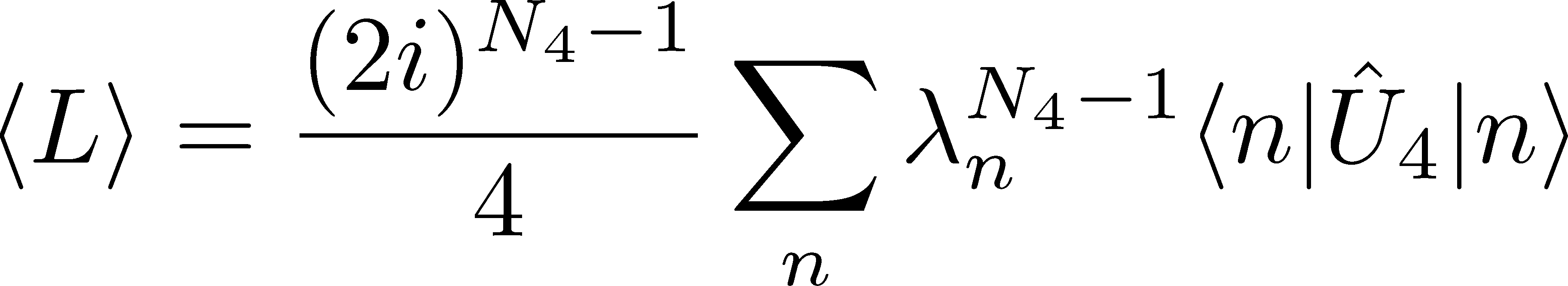 ・・・(A)
in odd lattice
Dirac eigenmode
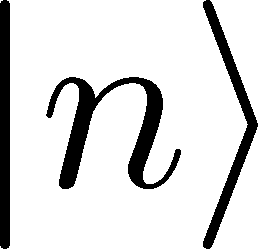 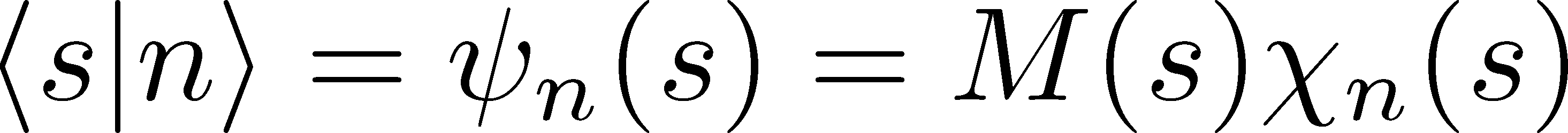 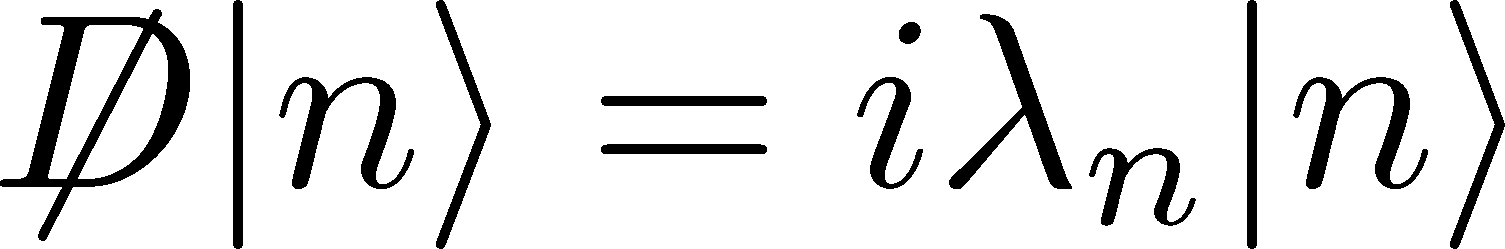 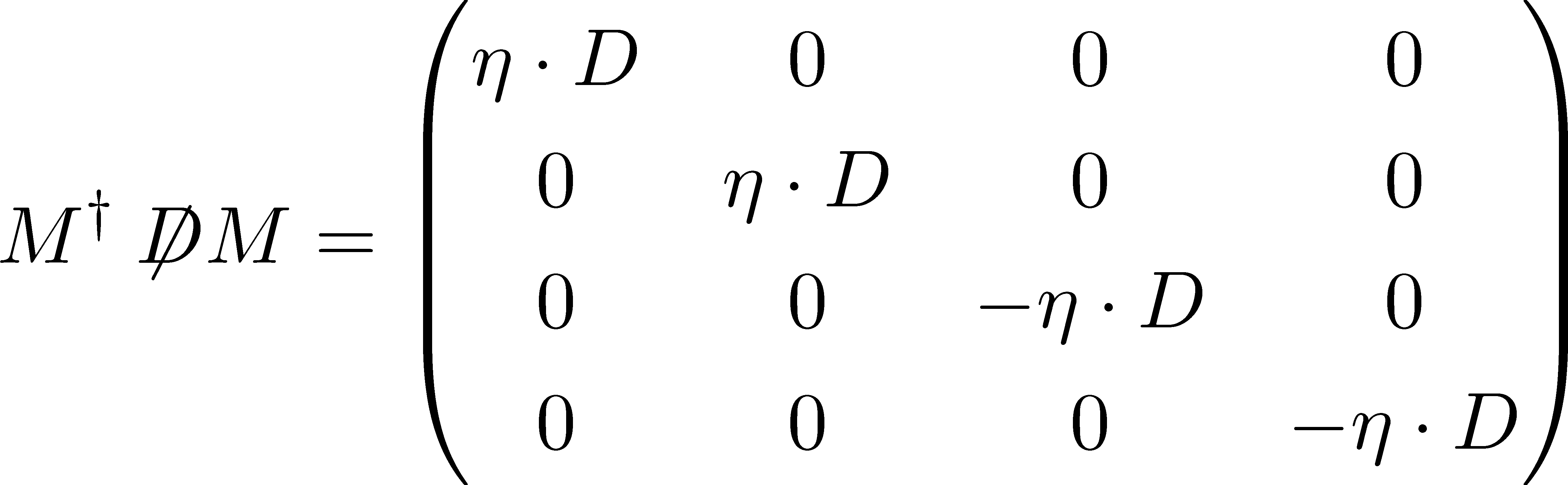 KS Dirac eigenmode
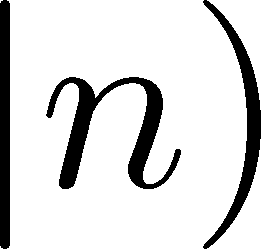 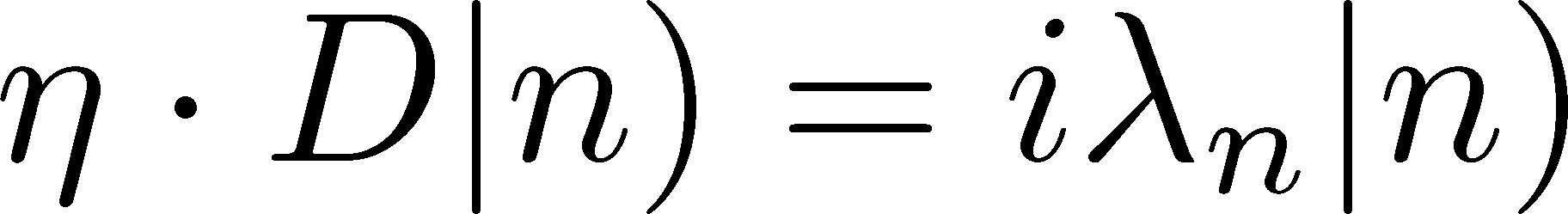 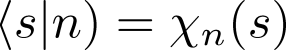 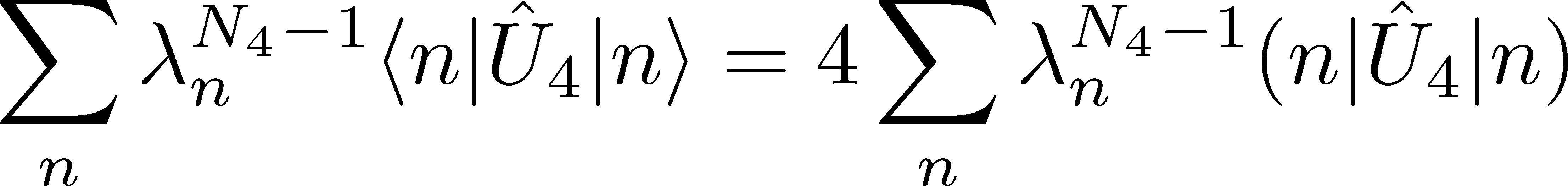 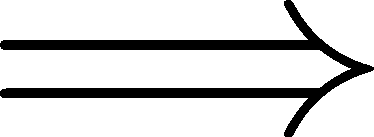 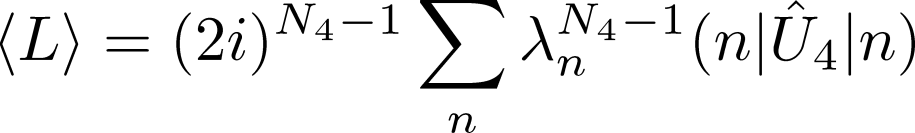 ・・・(A)’
relation (A)’ is equivalent to (A)
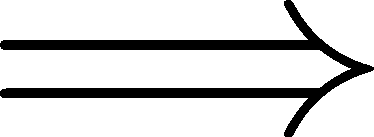 Numerical Confirmation of Analytical Relation (A)’
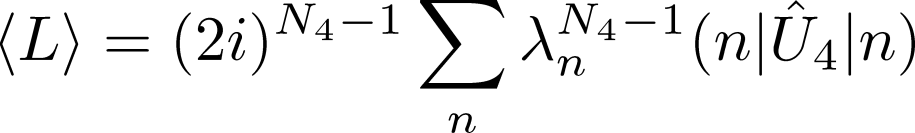 ・・・(A)’
(A)⇔(A)’
lattice setup
・quenched SU(3) lattice QCD
・plaquette action
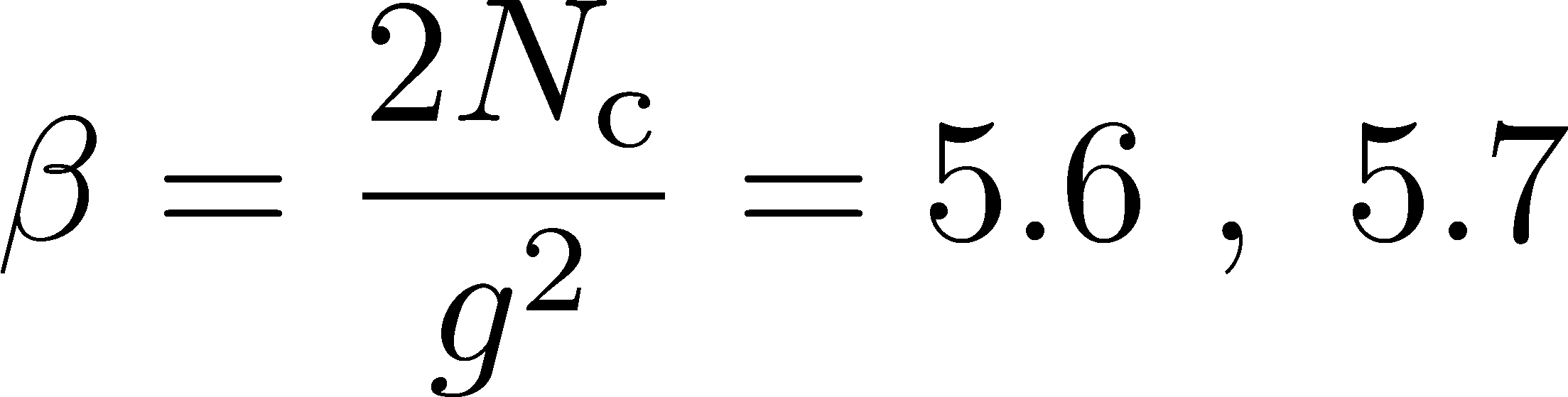 ・gauge coupling:
⇔
lattice spacing :
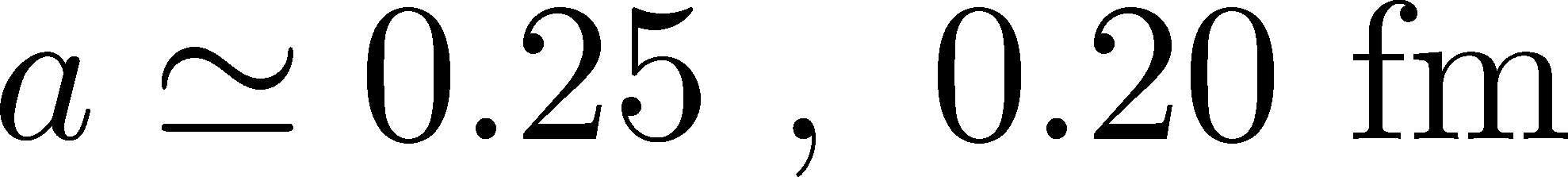 ・lattice size:
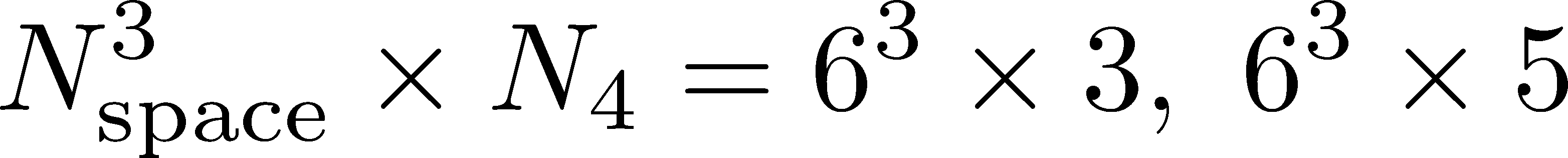 odd
odd
・periodic boundary condition
For numerical confirmation of the relation (A)’,
We calculated both sides of the relation (A)’, respectively.
: left hand of (A)’ = Polyakov loop
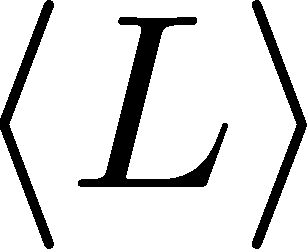 : right hand of (A)’
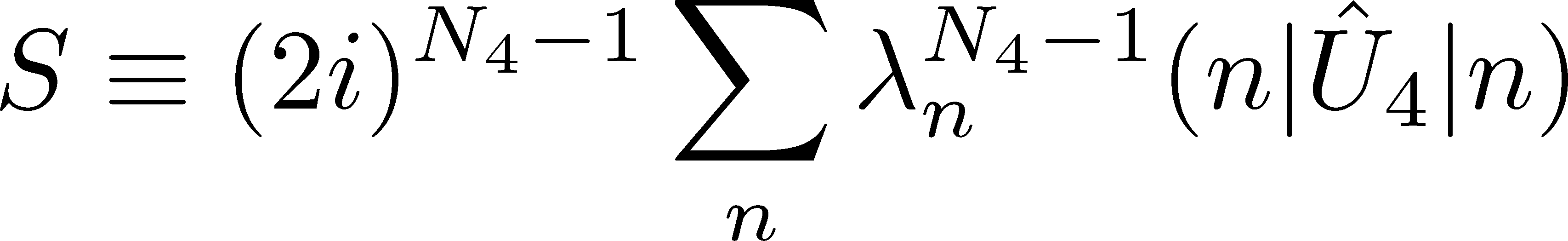 Numerical Confirmation of Analytical Relation (A)’
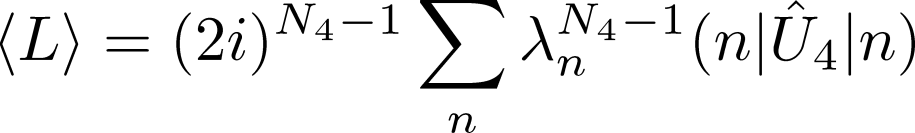 ・・・(A)’
(A)⇔(A)’
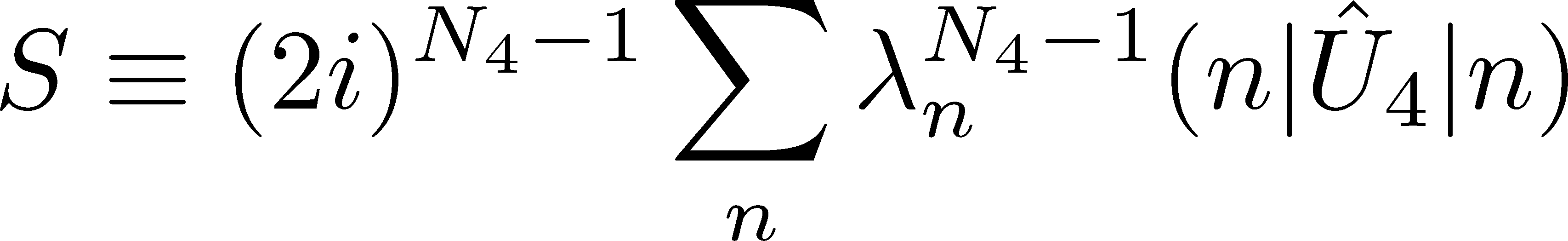 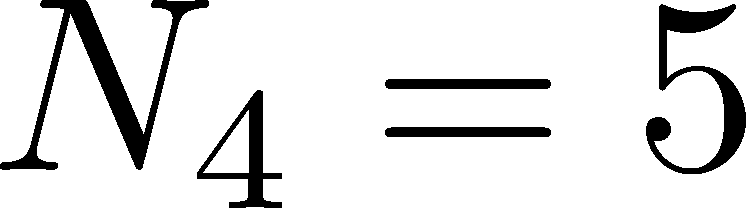 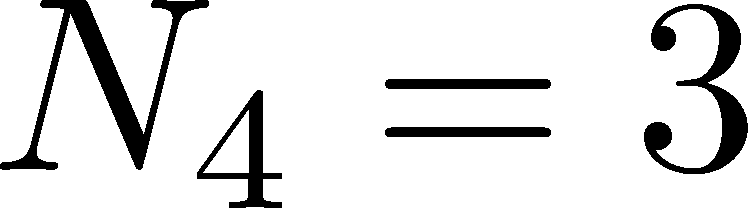 lattice size :
(confined phase)
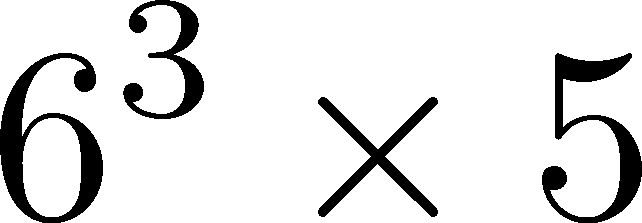 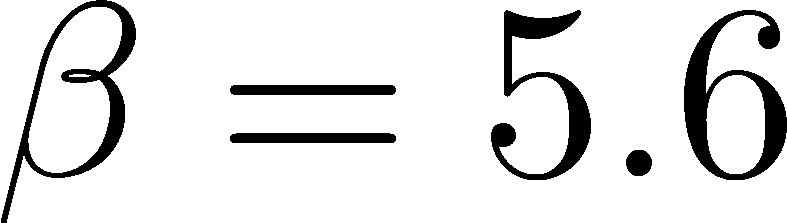 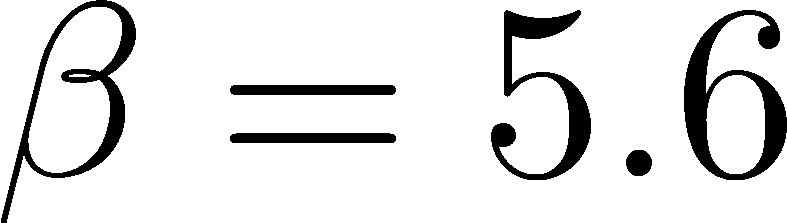 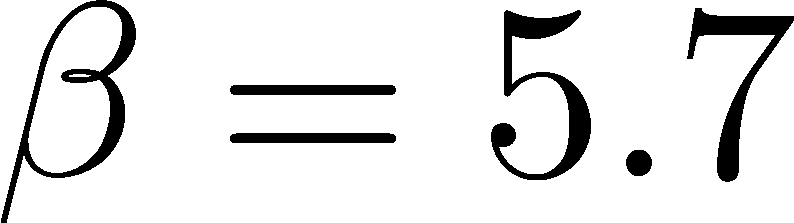 1
2
3
configration No.
・・・
-4.777 - i 7.051
・・・
-10.86 + i 11.53
-0.8037 - i 8.256
Polyakov loop
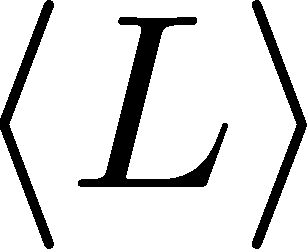 ・・・
-4.777 - i 7.051
-0.8037 - i 8.256
-10.86 + i 11.53
right hand of (A)’
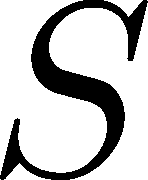 Numerical Confirmation of Analytical Relation (A)’
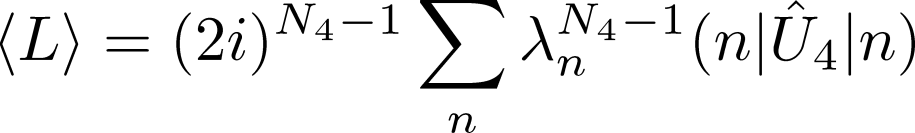 ・・・(A)’
(A)⇔(A)’
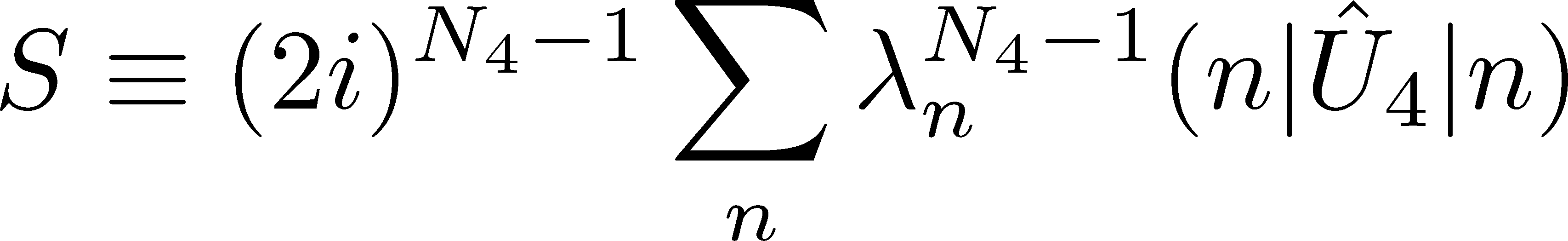 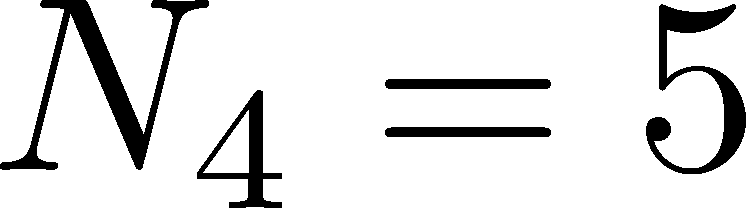 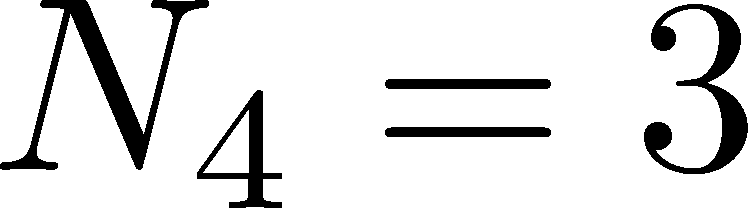 lattice size :
(deconfined phase)
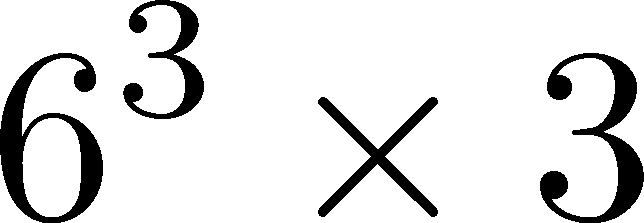 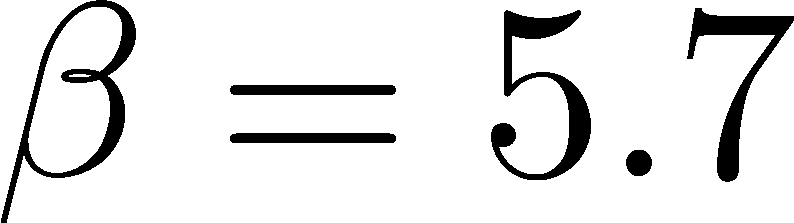 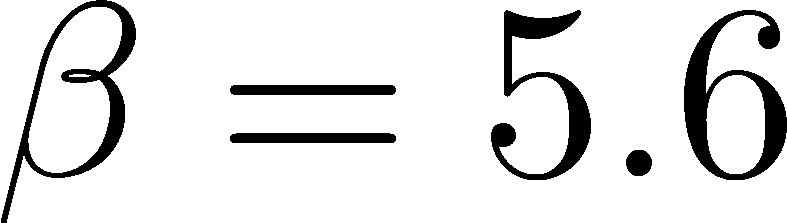 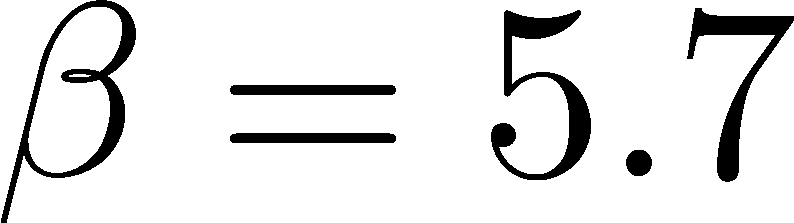 1
2
3
configration No.
・・・
-155.2 – i 3.704
・・・
-164.5 + i 9.025
-163.2 - i 2.156
Polyakov loop
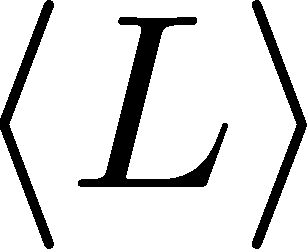 ・・・
-155.2 - i 3.704
-163.2 - i 2.157
-164.5 + i 9.026
right hand of (A)’
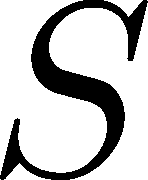 for other cases, results are same.
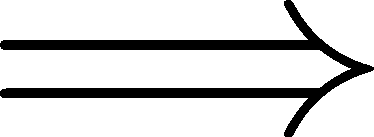 Analytical relation (A)’ exactly holds.
Contribution of Low-Lying Dirac Modes to Polyakov loop
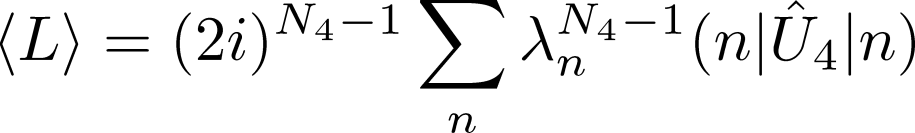 ・・・(A)’
(A)⇔(A)’
Now, We can remove low-lying Dirac modes from Polyakov loop,
by removing low-lying Dirac modes from the summation over Dirac modes in right hand of (A)’
We can investigate the contribution of low-lying Dirac modes to Polyakov loop,
in other words, contribution of the essence of CSB to confinement.
← without low-lying Dirac modes
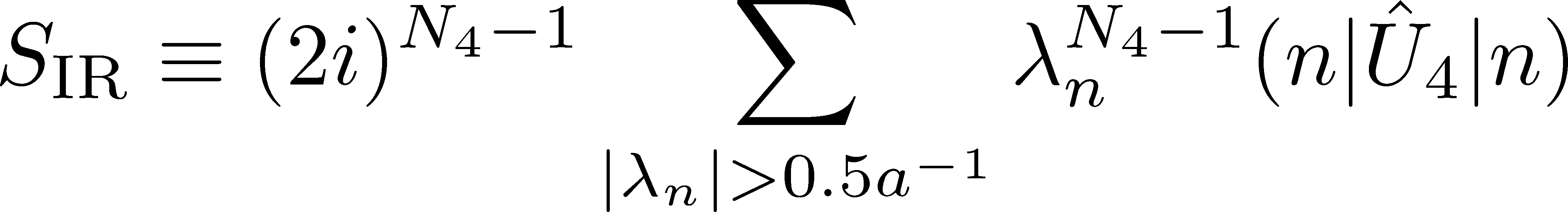 the essence of CSB
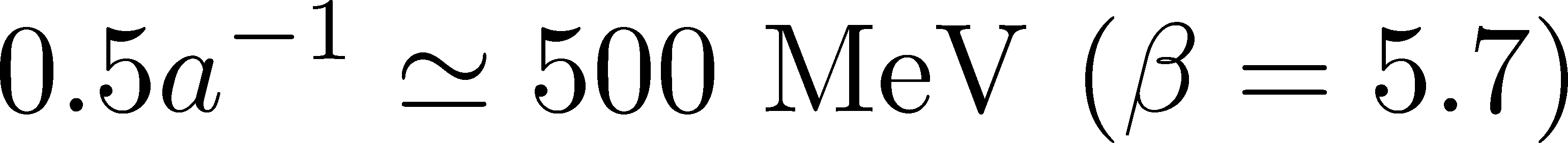 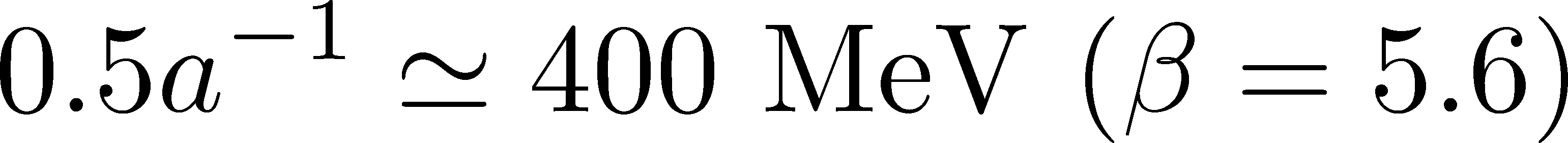 We numerically show that 
low-lying Dirac modes have little contribution to Polyakov loop.
Contribution of Low-Lying Dirac Modes to Polyakov loop
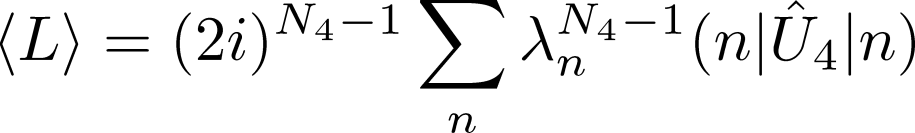 ・・・(A)’
(A)⇔(A)’
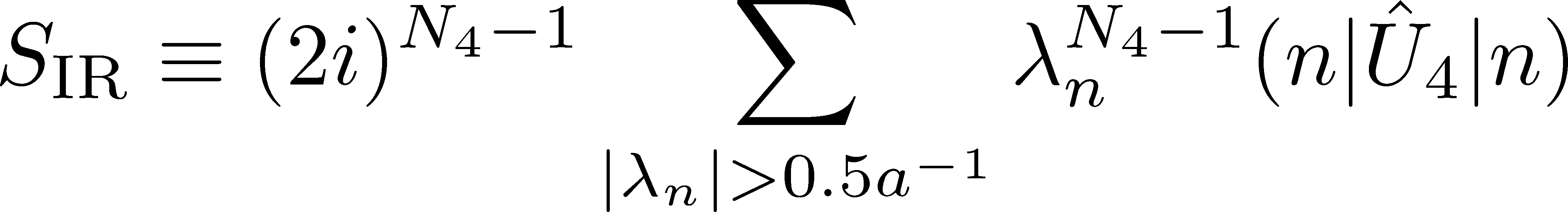 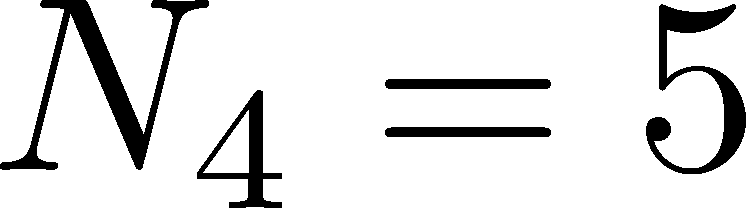 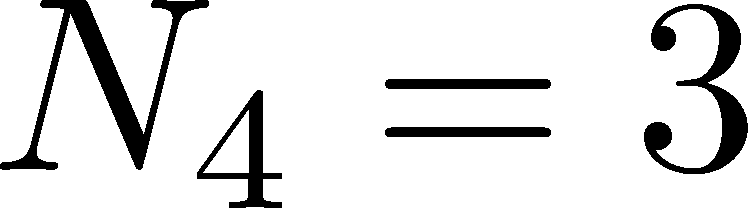 lattice size :
(confined phase)
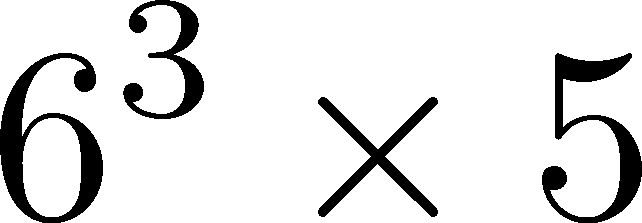 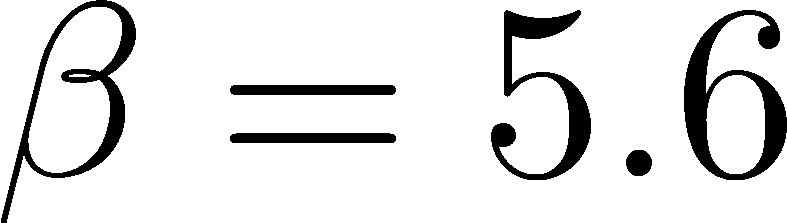 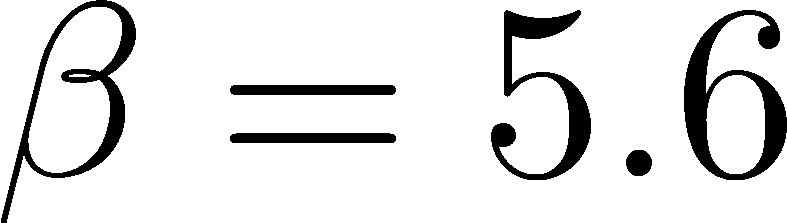 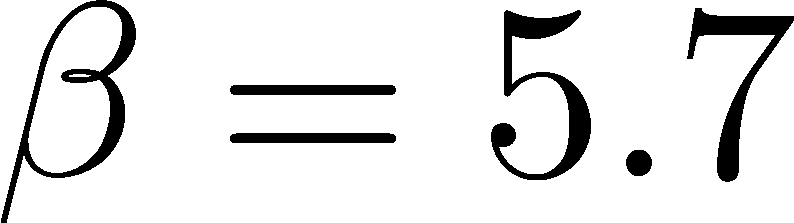 1
2
3
configration No.
・・・
-4.777 - i 7.051
・・・
-10.86 + i 11.53
-0.8037 - i 8.256
Polyakov loop
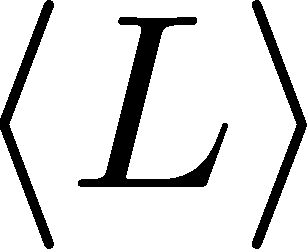 right hand of (A)’ without 
low-lying Dirac modes
・・・
-0.8090 - i 8.251
-10.84 + i 11.51
-4.782 - i 7.040
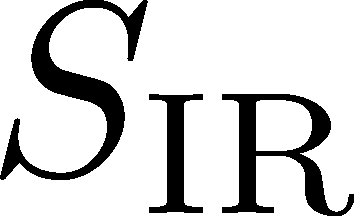 Contribution of Low-Lying Dirac Modes to Polyakov loop
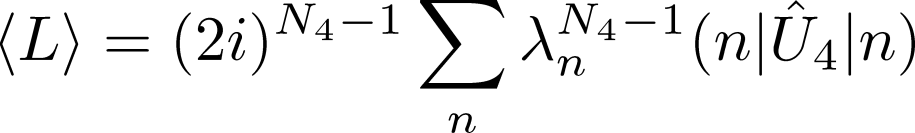 ・・・(A)’
(A)⇔(A)’
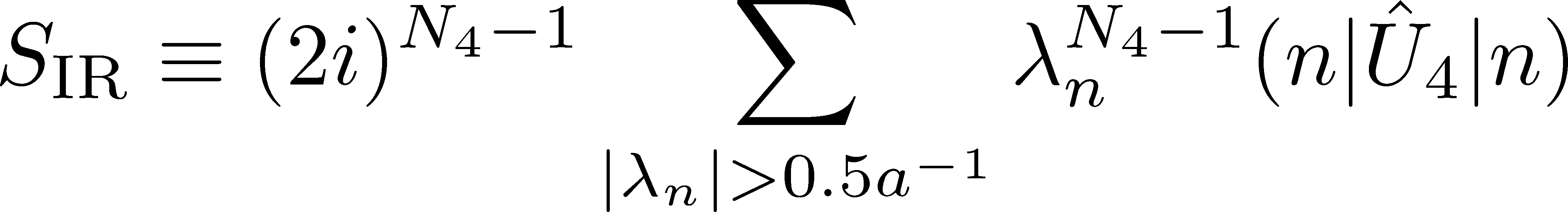 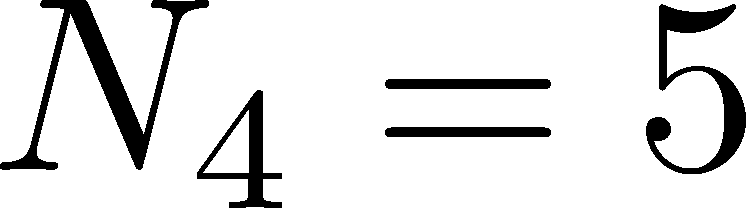 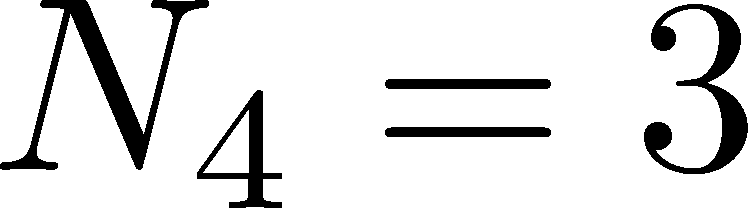 lattice size :
(deconfined phase)
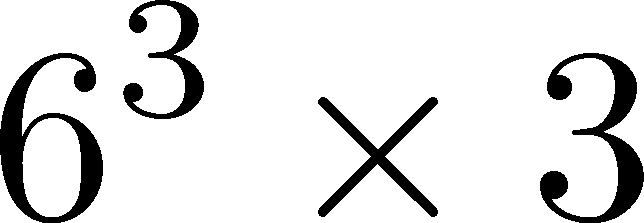 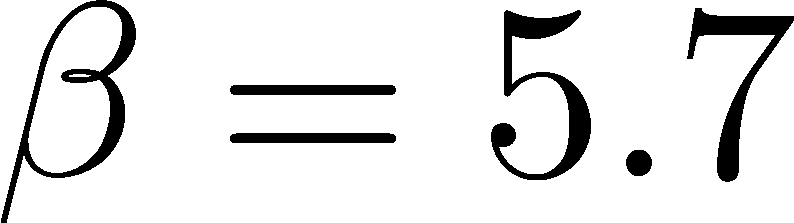 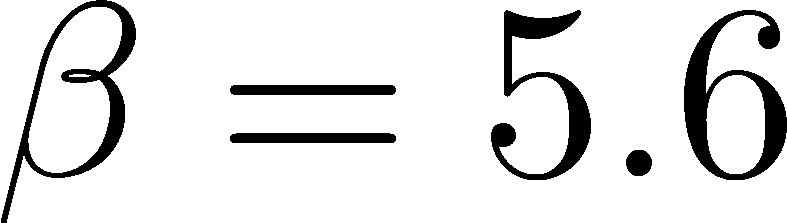 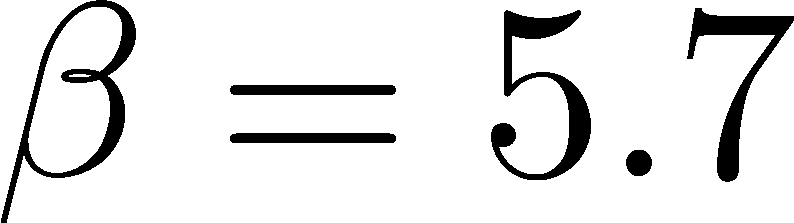 1
2
3
configration No.
・・・
-155.2 – i 3.704
・・・
-164.5 + i 9.025
-163.2 - i 2.156
Polyakov loop
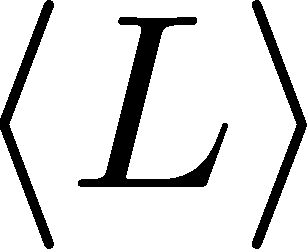 right hand of (A)’ without 
low-lying Dirac modes
・・・
-165.8 - i 2.197
-167.3 + i 9.103
-157.8 - i 3.723
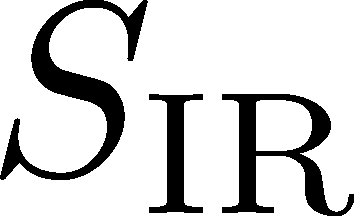 for other cases, results are same.
Low-lying Dirac modes have little contribution to Polyakov loop
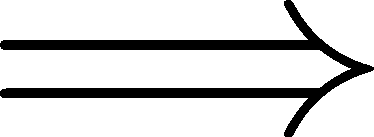 Conclusion and Future Work
Conclusion
1.
We have derived the analytical relation between Polyakov loop and Dirac eigenmodes 
in temporally odd-lattice lattice:
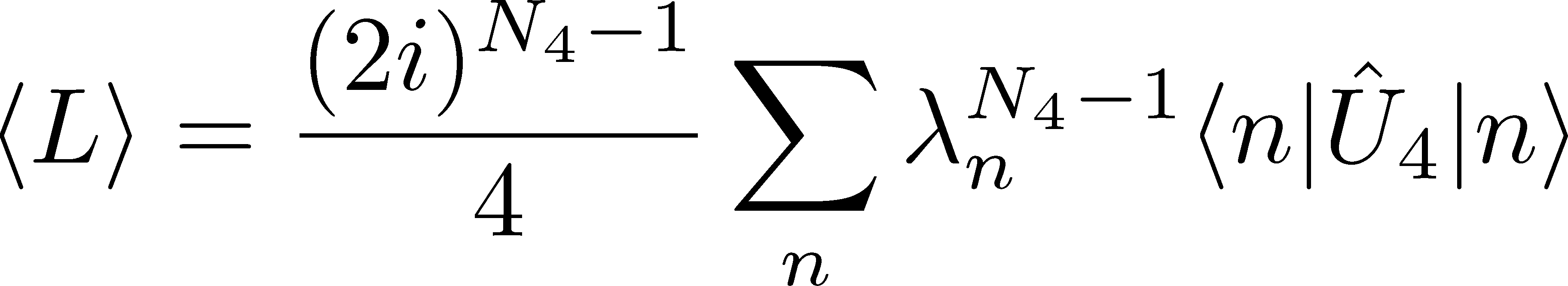 ・・・(A)
We have also numerically confirmed  this relation in each gauge configuration 
in lattice QCD both in confined and deconfined phases.
Thus, one-to-one correspondence does not hold between confinement and CSB in QCD.
2.
We have found new Modified KS formalism available in temporally odd-number lattice
 as well as in even lattice:
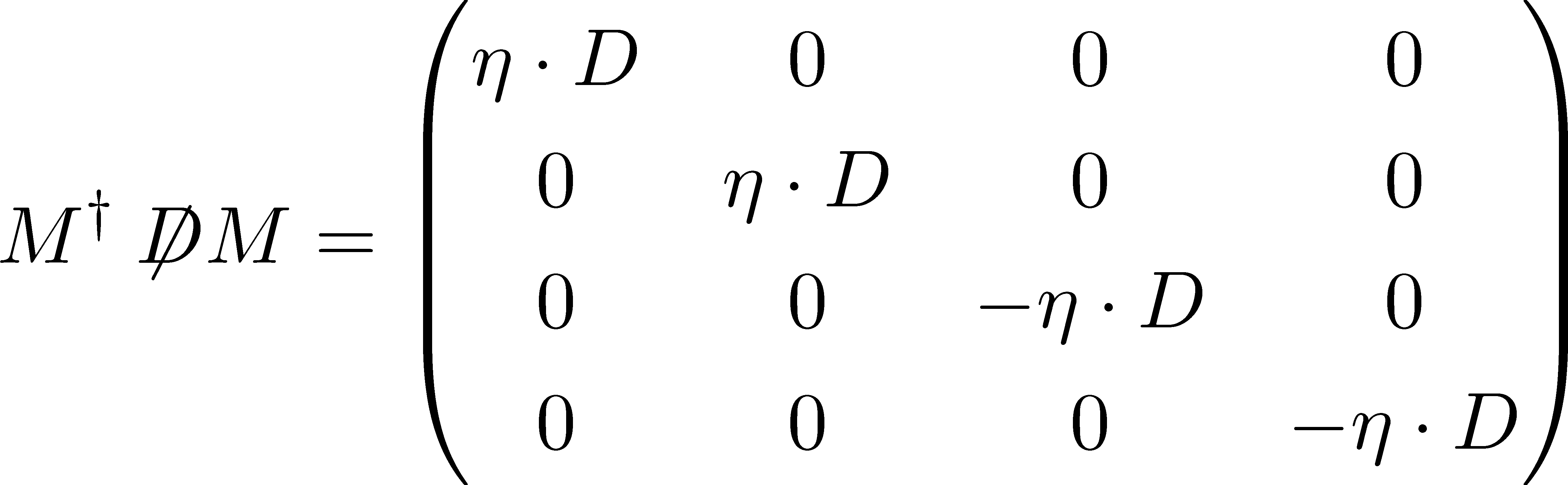 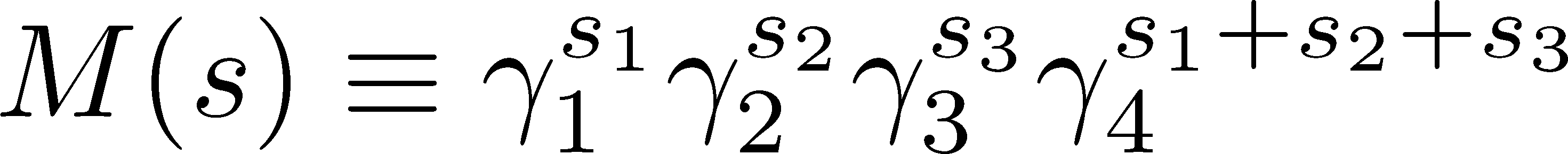 ,
Future Work
・This relation in continuum limit
・consider not only Polyakov loop but also other quantity about confinement, such as 
   Wilson loop and monopole in Maximaly Abelian gauge.